Romans
Background
Written by Paul 
No Scholarly debate on this point
Saul
Born in Tarsus
A Roman Citizen
Student of Gamaliel
A Pharisee
Persecuted the Church
Converted on the Road to Damascus
Preached the Gospel over much of the known world
To the Romans
A mixture of Jews and Gentiles
Unknown as to who started the church there
No evidence that Peter started it
Paul had not visited Rome (Romans 1:8)
Acts 2:10
10 Phrygia and Pamphylia, Egypt and the parts of Libya adjoining Cyrene, visitors from Rome, both Jews and proselytes, 
Neither Paul or Peter started the church in Rome.
Paul did not mention Peter in Romans 16 nor did he mention him in the prison epistles.
To the Romans
16:3
3 Greet Priscilla and Aquila, my fellow workers in Christ Jesus,

Acts 18
 After these things Paul departed from Athens and went to Corinth. 2 And he found a certain Jew named Aquila, born in Pontus, who had recently come from Italy with his wife Priscilla (because Claudius had commanded all the Jews to depart from Rome); and he came to them.
Date
Late 55, early 56
Probably from Corinth (Phoebe was from Cenchreae near Corinth and Erastus 16:23 also lived in Corinth 
“written from Corinth” B2,D2(P)
Tertius was his secretary – 16:22
Sent by Phoebe of Cenchrea
Outline and Themes
Faith
1:17
3:21-31
The Case for Faith (Reasoning out Christian Theology) (Softening the Blow)
4:1-25
5:12-20
6:1-23
7:1-6
Wrath
1:18
2:5,8
5:1-2; 9-10
Outline and Themes
All are under sin
2:1-3; 21-24
3:9-18
Limits of the Law
2:12-16; 25
3:19-20
5:20-21
7:7-25
8:3
Chapter 8 – The Holy Spirit
Chapter 9-11 – Israel and Israel
Chapter 1
1 Paul, a bondservant of Jesus Christ, called to be an apostle, separated to the gospel of God 2 which He promised before through His prophets in the Holy Scriptures, 3 concerning His Son Jesus Christ our Lord, who was born of the seed of David according to the flesh, 4 and declared to be the Son of God with power according to the Spirit of holiness, by the resurrection from the dead. 5 Through Him we have received grace and apostleship for obedience to the faith among all nations for His name, 6 among whom you also are the called of Jesus Christ;
Romans 1
Immediate appeal to the Jews from the Old Testament 
Appeal to the Gentiles – Power
Obedience to the faith among all nations
Chapter 1
7 To all who are in Rome, beloved of God, called to be saints:
Grace to you and peace from God our Father and the Lord Jesus Christ.
8 First, I thank my God through Jesus Christ for you all, that your faith is spoken of throughout the whole world. 9 For God is my witness, whom I serve with my spirit in the gospel of His Son, that without ceasing I make mention of you always in my prayers, 10 making request if, by some means, now at last I may find a way in the will of God to come to you. 11 For I long to see you, that I may impart to you some spiritual gift, so that you may be established— 12 that is, that I may be encouraged together with you by the mutual faith both of you and me.
Romans 1
13 Now I do not want you to be unaware, brethren, that I often planned to come to you (but was hindered until now), that I might have some fruit among you also, just as among the other Gentiles. 14 I am a debtor both to Greeks and to barbarians, both to wise and to unwise. 15 So, as much as is in me, I am ready to preach the gospel to you who are in Rome also.
Romans 1
16 For I am not ashamed of the gospel of Christ, for it is the power of God to salvation for everyone who believes, for the Jew first and also for the Greek. 17 For in it the righteousness of God is revealed from faith to faith; as it is written, “The just shall live by faith.”
Romans 1
Main Theme
God’s Salvation
God’s Righteousness
Faith
Linguistic Philosophy
Faith
pistis
πίστις
conviction of the truth of anything, belief; in the NT of a conviction or belief respecting man's relationship to God and divine things, generally with the included idea of trust and holy fervour born of faith and joined with it
Faith
Faith is not simple belief
Faith is belief that incorporates action
Application – When we talk to people about faith we need to define it.
Faith
Hebrews 11
4 By faith Abel offered to God a more excellent sacrifice than Cain, 
7 By faith Noah, being divinely warned of things not yet seen, moved with godly fear, prepared an ark for the saving of his household, 
8 By faith Abraham obeyed when he was called to go out to the place which he would receive as an inheritance. And he went out, not knowing where he was going.
Faith
James 2
21 Was not Abraham our father justified by works when he offered Isaac his son on the altar? 22 Do you see that faith was working together with his works, and by works faith was made perfect?23 And the Scripture was fulfilled which says, “Abraham believed God, and it was accounted to him for righteousness.” And he was called the friend of God. 24 You see then that a man is justified by works, and not by faith only.
25 Likewise, was not Rahab the harlot also justified by works when she received the messengers and sent them out another way?
Romans 1
18 For the wrath of God is revealed from heaven against all ungodliness and unrighteousness of men, who suppress the truth in unrighteousness, 19 because what may be known of God is manifest in them, for God has shown it to them. 20 For since the creation of the world His invisible attributes are clearly seen, being understood by the things that are made, even His eternal power and Godhead, so that they are without excuse, 21 because, although they knew God, they did not glorify Him as God, nor were thankful, but became futile in their thoughts, and their foolish hearts were darkened. 22 Professing to be wise, they became fools, 23 and changed the glory of the incorruptible God into an image made like corruptible man—and birds and four-footed animals and creeping things.
Wrath
We cannot ignore God’s Wrath
There can be no Justice without Wrath
Christ sacrifice was for nothing if it was not to save us from something
Suppress the truth
Without excuse
Teleology
Design demands a designer
Intelligent design
Under what conditions can we distinguish design from randomness?
Random
Random
Not Random
Irreducible systems
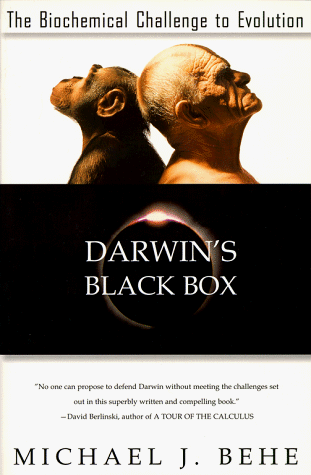 Irreducible systems
The bacterial flagellum 
Clotting cascade
Immune system
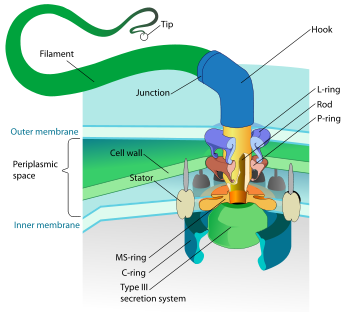 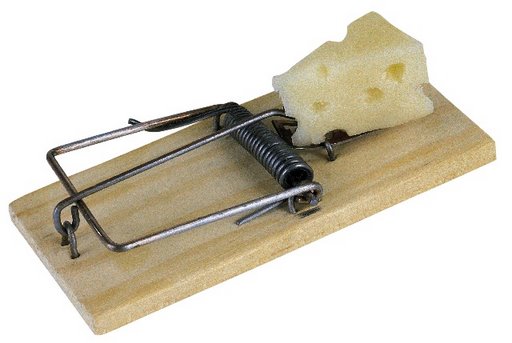 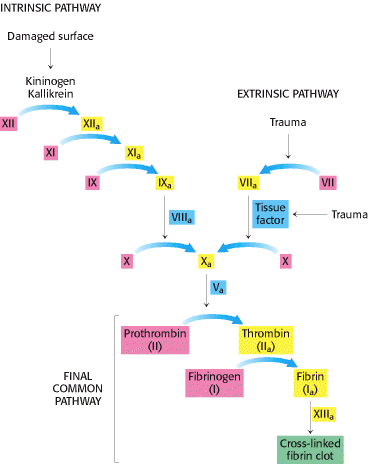 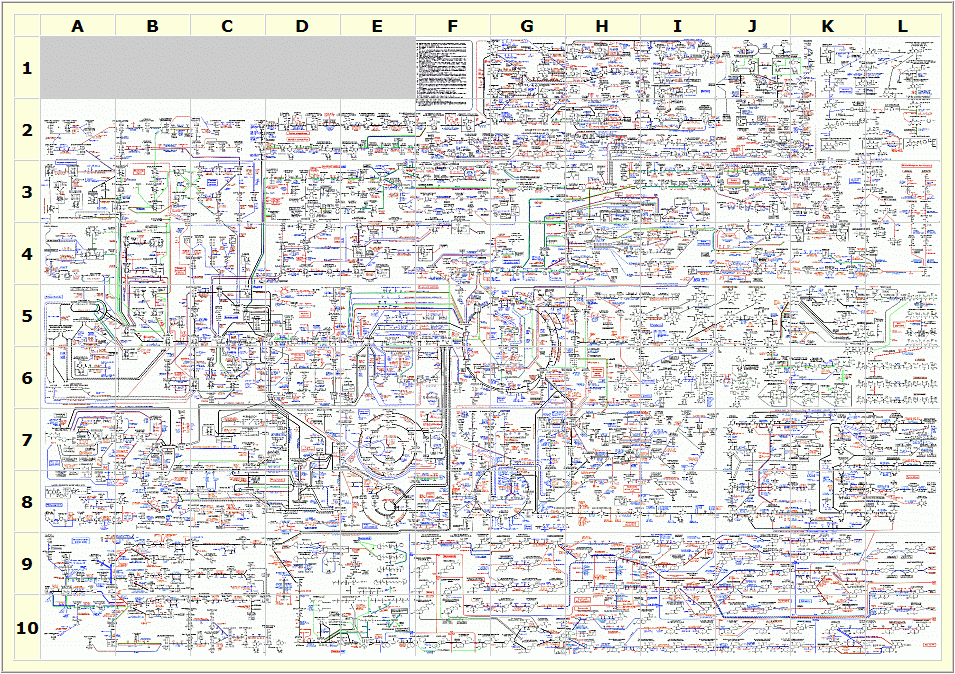 Romans 1
24 Therefore God also gave them up to uncleanness, in the lusts of their hearts, to dishonor their bodies among themselves, 25 who exchanged the truth of God for the lie, and worshiped and served the creature rather than the Creator, who is blessed forever. Amen.
“God gave them up”
1:24,26,28
Matt. 6:13 
And do not lead us into temptation,
But deliver us from the evil one.
For Yours is the kingdom and the power and the glory forever. Amen.
1 Cor. 10:13 No temptation has overtaken you except such as is common to man; but God is faithful, who will not allow you to be tempted beyond what you are able, but with the temptation will also make the way of escape, that you may be able to bear it.
“God gave them up”
Ephesians 3:15-17
15 from whom the whole family in heaven and earth is named, 16 that He would grant you, according to the riches of His glory, to be strengthened with might through His Spirit in the inner man, 17 that Christ may dwell in your hearts through faith; that you, being rooted and grounded in love,
Romans 1
26 For this reason God gave them up to vile passions. For even their women exchanged the natural use for what is against nature. 27 Likewise also the men, leaving the natural use of the woman, burned in their lust for one another, men with men committing what is shameful, and receiving in themselves the penalty of their error which was due.
Homosexuality
Arch Gen Psychiatry. 1991 Dec;48(12):1089-96.
A genetic study of male sexual orientation.
52% (29/56) of monozygotic cotwins, 22% (12/54) of dizygotic cotwins, and 11% (6/57) of adoptive brothers were homosexual
Romans 1
28 And even as they did not like to retain God in their knowledge, God gave them over to a debased mind, to do those things which are not fitting; 29 being filled with all unrighteousness, sexual immorality, wickedness, covetousness, maliciousness; full of envy, murder, strife, deceit, evil-mindedness; they are whisperers, 30 backbiters, haters of God, violent, proud, boasters, inventors of evil things, disobedient to parents, 31 undiscerning, untrustworthy, unloving, unforgiving, unmerciful; 32 who, knowing the righteous judgment of God, that those who practice such things are deserving of death, not only do the same but also approve of those who practice them.
A Litany of Sins
Unrighteousness
Sexual immorality
Wickedness
Covetousness
Maliciousness
Envy
Murder
Strife
Deceit
Evil-mindedness
Whisperers
Backbiters
Haters of God
Violent
Proud
Boasters
Inventors of evil things
Disobedient to parents
Undiscerning
Untrustworthy
Unloving
Unforgiving
Unmerciful
Encourage evil in others
Chapter 1
No Big or Small sins
a whisperer, secret slanderer, detractor
Disobedient to parents
Not only commit these sins but encourage others to sin
Breaking down denial
Chapter 2
1 Therefore you are inexcusable, O man, whoever you are who judge, for in whatever you judge another you condemn yourself; for you who judge practice the same things. 2 But we know that the judgment of God is according to truth against those who practice such things. 3 And do you think this, O man, you who judge those practicing such things, and doing the same, that you will escape the judgment of God? 4 Or do you despise the riches of His goodness, forbearance, and longsuffering, not knowing that the goodness of God leads you to repentance?
Chapter 2
This is for everyone
Judgment and Hypocrisy
How does the goodness of God lead to repentance?
Chapter 2
5 But in accordance with your hardness and your impenitent heart you are treasuring up for yourself wrath in the day of wrath and revelation of the righteous judgment of God, 6 who “will render to each one according to his deeds”:7 eternal life to those who by patient continuance in doing good seek for glory, honor, and immortality; 8 but to those who are self-seeking and do not obey the truth, but obey unrighteousness—indignation and wrath, 9 tribulation and anguish, on every soul of man who does evil, of the Jew first and also of the Greek; 10 but glory, honor, and peace to everyone who works what is good, to the Jew first and also to the Greek. 11 For there is no partiality with God.
Chapter 2
Sin, Judgment and Hypocrisy lead to wrath
by patient continuance in doing good 
Galatians 6:9 
And let us not grow weary while doing good, for in due season we shall reap if we do not lose heart.
self-seeking and do not obey the truth, but obey unrighteousness
Chapter 2
12 For as many as have sinned without law will also perish without law, and as many as have sinned in the law will be judged by the law 13 (for not the hearers of the law are just in the sight of God, but the doers of the law will be justified; 14 for when Gentiles, who do not have the law, by nature do the things in the law, these, although not having the law, are a law to themselves, 15 who show the work of the law written in their hearts, their conscience also bearing witness, and between themselves their thoughts accusing or else excusing them) 16 in the day when God will judge the secrets of men by Jesus Christ, according to my gospel.
Law of the Heart
The Divorced And Remarried Who Would Come To God - Homer Hailey,1991
...they had truth - God's universal moral law. This is truth manifested or made known by God; they understood the nature and character of God which would include a knowledge of moral right and wrong, of what is good and evil...they had law, the universal moral law, the violation of which was sin (p. 28).

What does this have to do with the subject of marriage - divorce - remarriage? It simply shows that the people of the world are under a system of law other than Christ's new covenant. They are under the universal moral law of God, and the violation of this law makes one a sinner (p. 37).
Law of the Heart
Rethinking Marriage, Divorce & Remarriage - Jerry Bassett.
 
Thus, the gospel of Christ, the New Covenant, may warn the world of the consequences of sin, but it is not the means by which those of the world are made sinners (p. 12)

Further, the present tense of Paul's statements indicates the Gentile was still accountable to this law, the basic obligations to God and man, when Paul penned the Roman letter twenty-five years after the gospel was first preached in Jerusalem (p. 6).
Chapter 2
What is the law?
Must be the O.T. law – see vs. 17
If “law” in general including N.T. law then there is no motivation to be under the new law.
Where can I find/read the law of the heart?
Why is this in the present tense?
Hebrews 8:13 In that He says, “A new covenant,” He has made the first obsolete. Now what is becoming obsolete and growing old is ready to vanish away.
Divorce
Matt. 19:3 The Pharisees also came to Him, testing Him, and saying to Him, “Is it lawful for a man to divorce his wife for just any reason?”

4 And He answered and said to them, “Have you not read that He who made them at the beginning ‘made them male and female,’5 and said, ‘For this reason a man shall leave his father and mother and be joined to his wife, and the two shall become one flesh’? 6 So then, they are no longer two but one flesh. Therefore what God has joined together, let not man separate.”

7 They said to Him, “Why then did Moses command to give a certificate of divorce, and to put her away?”

8 He said to them, “Moses, because of the hardness of your hearts, permitted you to divorce your wives, but from the beginning it was not so. 9 And I say to you, whoever divorces his wife, except for sexual immorality, and marries another, commits adultery; and whoever marries her who is divorced commits adultery.”
Divorce
1 Cor. 6:9 Do you not know that the unrighteous will not inherit the kingdom of God? Do not be deceived. Neither fornicators, nor idolaters, nor adulterers, nor homosexuals, nor sodomites, 10 nor thieves, nor covetous, nor drunkards, nor revilers, nor extortioners will inherit the kingdom of God. 11 And such were some of you. But you were washed, but you were sanctified, but you were justified in the name of the Lord Jesus and by the Spirit of our God.
Divorce
Repentance

Back up, Regroup
Chapter 2
12 For as many as have sinned without law will also perish without law, and as many as have sinned in the law will be judged by the law 13 (for not the hearers of the law are just in the sight of God, but the doers of the law will be justified; 14 for when Gentiles, who do not have the law, by nature do the things in the law, these, although not having the law, are a law to themselves, 15 who show the work of the law written in their hearts, their conscience also bearing witness, and between themselves their thoughts accusing or else excusing them) 16 in the day when God will judge the secrets of men by Jesus Christ, according to my gospel.
Chapter 2
17 Indeed you are called a Jew, and rest on the law, and make your boast in God, 18 and know His will, and approve the things that are excellent, being instructed out of the law, 19 and are confident that you yourself are a guide to the blind, a light to those who are in darkness, 20 an instructor of the foolish, a teacher of babes, having the form of knowledge and truth in the law. 21 You, therefore, who teach another, do you not teach yourself? You who preach that a man should not steal, do you steal? 22 You who say, “Do not commit adultery,” do you commit adultery? You who abhor idols, do you rob temples? 23 You who make your boast in the law, do you dishonor God through breaking the law? 24 For “the name of God is blasphemed among the Gentiles because of you,” as it is written.
Chapter 2
Hypocrisy
Getting at their pride
What is the world’s opinion of us?
Should it matter?
Matt. 5:16 Let your light so shine before men, that they may see your good works and glorify your Father in heaven.
Chapter 2
25 For circumcision is indeed profitable if you keep the law; but if you are a breaker of the law, your circumcision has become uncircumcision. 26 Therefore, if an uncircumcised man keeps the righteous requirements of the law, will not his uncircumcision be counted as circumcision? 27 And will not the physically uncircumcised, if he fulfills the law, judge you who, even with your written code and circumcision, are a transgressor of the law? 28 For he is not a Jew who is one outwardly, nor is circumcision that which is outward in the flesh; 29 but he is a Jew who is one inwardly; and circumcision is that of the heart, in the Spirit, not in the letter; whose praise is not from men but from God.
Chapter 2
25 For circumcision is indeed profitable if you keep the law; but if you are a breaker of the law, your circumcision has become uncircumcision. 26 Therefore, if an uncircumcised man keeps the righteous requirements of the law, will not his uncircumcision be counted as circumcision? 27 And will not the physically uncircumcised, if he fulfills the law, judge you who, even with your written code and circumcision, are a transgressor of the law? 28 For he is not a Jew who is one outwardly, nor is circumcision that which is outward in the flesh; 29 but he is a Jew who is one inwardly; and circumcision is that of the heart, in the Spirit, not in the letter; whose praise is not from men but from God.
12 For as many as have sinned without law will also perish without law, and as many as have sinned in the law will be judged by the law 13 (for not the hearers of the law are just in the sight of God, but the doers of the law will be justified; 14 for when Gentiles, who do not have the law, by nature do the things in the law, these, although not having the law, are a law to themselves, 15 who show the work of the law written in their hearts, their conscience also bearing witness, and between themselves their thoughts accusing or else excusing them) 16 in the day when God will judge the secrets of men by Jesus Christ, according to my gospel.
Chapter 2
The important thing is to be pleasing to God.
How today are we pleasing to God?
1 Thess. 4:1  Finally then, brethren, we urge and exhort in the Lord Jesus that you should abound more and more, just as you received from us how you ought to walk and to please God;
Chapter 3
1 What advantage then has the Jew, or what is the profit of circumcision? 2 Much in every way! Chiefly because to them were committed the oracles of God. 3 For what if some did not believe? Will their unbelief make the faithfulness of God without effect? 4 Certainly not! Indeed, let God be true but every man a liar. As it is written:
“That You may be justified in Your words,
And may overcome when You are judged.”
5 But if our unrighteousness demonstrates the righteousness of God, what shall we say? Is God unjust who inflicts wrath? (I speak as a man.) 6 Certainly not! For then how will God judge the world?
Chapter 3
Softening the blow
Breaking down denial
Psalm 51:3 For I acknowledge my transgressions,
And my sin is always before me.
4 Against You, You only, have I sinned,
And done this evil in Your sight—
That You may be found just when You speak,
And blameless when You judge.
Chapter 3
7 For if the truth of God has increased through my lie to His glory, why am I also still judged as a sinner? 8 And why not say, “Let us do evil that good may come”?—as we are slanderously reported and as some affirm that we say. Their condemnation is just.

There always has to be one in the crowd.
14 “Whose mouth is full of cursing and bitterness.”[e]
15 “Their feet are swift to shed blood;
16 Destruction and misery are in their ways;
17 And the way of peace they have not known.”[f]
18 “There is no fear of God before their eyes.”[g]
19 Now we know that whatever the law says, it says to those who are under the law, that every mouth may be stopped, and all the world may become guilty before God. 20 Therefore by the deeds of the law no flesh will be justified in His sight, for by the law is the knowledge of sin.
9 What then? Are we better than they? Not at all. For we have previously charged both Jews and Greeks that they are all under sin.
10 As it is written:
“There is none righteous, no, not one;
11 There is none who understands;
There is none who seeks after God.
12 They have all turned aside;
They have together become unprofitable;
There is none who does good, no, not one.”[b]
13 “Their throat is an open tomb;
With their tongues they have practiced deceit”; [c]
“The poison of asps is under their lips”; [d]
Chapter 3
9 What then? Are we better than they? Not at all. For we have previously charged both Jews and Greeks that they are all under sin.
10 As it is written:
“There is none righteous, no, not one;
11 There is none who understands;
There is none who seeks after God.
12 They have all turned aside;
They have together become unprofitable;
There is none who does good, no, not one.”[b]
13 “Their throat is an open tomb;
With their tongues they have practiced deceit”; [c]
“The poison of asps is under their lips”; [d]
14 “Whose mouth is full of cursing and bitterness.”[e]
15 “Their feet are swift to shed blood;
16 Destruction and misery are in their ways;
17 And the way of peace they have not known.”[f]
18 “There is no fear of God before their eyes.”[g]
19 Now we know that whatever the law says, it says to those who are under the law, that every mouth may be stopped, and all the world may become guilty before God. 20 Therefore by the deeds of the law no flesh will be justified in His sight, for by the law is the knowledge of sin.
B)Romans 3:12 Psalms 14:1–3; 53:1–3; Ecclesiastes 7:20
C)Romans 3:13 Psalm 5:9
D)Romans 3:13 Psalm 140:3
E)Romans 3:14 Psalm 10:7
F)Romans 3:17 Isaiah 59:7, 8
G)Romans 3:18 Psalm 36:1
But now……..
It’s ok to be emotional
The build up to the conclusion
18 For the wrath of God is revealed from heaven against all ungodliness 
28 And even as they did not like to retain God in their knowledge, God gave them over to a debased mind, 
Therefore you are inexcusable, 
But in accordance with your hardness and your impenitent heart you are treasuring up for yourself wrath 
For as many as have sinned without law will also perish without law, and as many as have sinned in the law will be judged by the law 
For “the name of God is blasphemed among the Gentiles because of you,” as it is written.
There is none righteous, no, not one;
Therefore by the deeds of the law no flesh will be justified in His sight, for by the law is the knowledge of sin.
But Now….
21 But now the righteousness of God apart from the law is revealed, being witnessed by the Law and the Prophets, 22 even the righteousness of God, through faith in Jesus Christ, to all and on all who believe. For there is no difference; 23 for all have sinned and fall short of the glory of God, 24 being justified freely by His grace through the redemption that is in Christ Jesus, 25 whom God set forth as a propitiation by His blood, through faith, to demonstrate His righteousness, because in His forbearance God had passed over the sins that were previously committed, 26 to demonstrate at the present time His righteousness, that He might be just and the justifier of the one who has faith in Jesus.
Chapter 3
The conclusion
Justified by Faith in Christ Jesus
Propitiation:   relating to an appeasing or expiating, having placating or expiating force, expiatory; a means of appeasing or expiating, a propitiation
used of the cover of the ark of the covenant in the Holy of Holies, which was sprinkled with the blood of the expiatory victim on the annual day of atonement (this rite signifying that the life of the people, the loss of which they had merited by their sins, was offered to God in the blood as the life of the victim, and that God by this ceremony was appeased and their sins expiated); hence the lid of expiation, the propitiatory
an expiatory sacrifice
a expiatory victim
No more boasting in the Law
27 Where is boasting then? It is excluded. By what law? Of works? No, but by the law of faith. 28 Therefore we conclude that a man is justified by faith apart from the deeds of the law. 29 Or is He the God of the Jews only? Is He not also the God of the Gentiles? Yes, of the Gentiles also, 30 since there is one God who will justify the circumcised by faith and the uncircumcised through faith. 31 Do we then make void the law through faith? Certainly not! On the contrary, we establish the law.
Chapter 4 – The Arguments for Faith
1 What then shall we say that Abraham our father has found according to the flesh? 2 For if Abraham was justified by works, he has something to boast about, but not before God. 3 For what does the Scripture say? “Abraham believed God, and it was accounted to him for righteousness.” 4 Now to him who works, the wages are not counted as grace but as debt.
Chapter 4 - David
5 But to him who does not work but believes on Him who justifies the ungodly, his faith is accounted for righteousness, 6 just as David also describes the blessedness of the man to whom God imputes righteousness apart from works:

7 “Blessed are those whose lawless deeds are forgiven,
And whose sins are covered;
8 Blessed is the man to whom the Lord shall not impute sin.”
Chapter 4
Paul has stated the facts, now he wants to strengthen it by reasoning with them
Two Concerns
Is this a contradiction?
Faith only
James 2:21 Was not Abraham our father justified by works when he offered Isaac his son on the altar? 22 Do you see that faith was working together with his works, and by works faith was made perfect? 23 And the Scripture was fulfilled which says, “Abraham believed God, and it was accounted to him for righteousness.” And he was called the friend of God. 24 You see then that a man is justified by works, and not by faith only.
Contradictions
Words mean things
Context helps us define words
The same word can mean different things
Define “bank”
We must use the context and our heads to figure out Bible “difficulties”
Eric’s rule of contradictions:  If you can add information to a set of statements to make them clearly contradict, then they did not contradict initially.
Contradictions
John 1: 19 Now this is the testimony of John, when the Jews sent priests and Levites from Jerusalem to ask him, “Who are you?”

20 He confessed, and did not deny, but confessed, “I am not the Christ.”

21 And they asked him, “What then? Are you Elijah?”

He said, “I am not.”

“Are you the Prophet?”

And he answered, “No.”
Contradictions
Matt 17:10 And His disciples asked Him, saying, “Why then do the scribes say that Elijah must come first?”
11 Jesus answered and said to them, “Indeed, Elijah is coming first and will restore all things. 12 But I say to you that Elijah has come already, and they did not know him but did to him whatever they wished. Likewise the Son of Man is also about to suffer at their hands.” 13 Then the disciples understood that He spoke to them of John the Baptist.
Contradictions
Luke 1:13 But the angel said to him, “Do not be afraid, Zacharias, for your prayer is heard; and your wife Elizabeth will bear you a son, and you shall call his name John. 14 And you will have joy and gladness, and many will rejoice at his birth. 15 For he will be great in the sight of the Lord, and shall drink neither wine nor strong drink. He will also be filled with the Holy Spirit, even from his mother’s womb. 16 And he will turn many of the children of Israel to the Lord their God. 17 He will also go before Him in the spirit and power of Elijah, ‘to turn the hearts of the fathers to the children,’ and the disobedient to the wisdom of the just, to make ready a people prepared for the Lord.”
No Contradiction
Romans 4:2 For if Abraham was justified by works, he has something to boast about, but not before God. 3 For what does the Scripture say? “Abraham believed God, and it was accounted to him for righteousness.”4 Now to him who works, the wages are not counted as grace but as debt. 5 But to him who does not work but believes on Him who justifies the ungodly, his faith is accounted for righteousness,
James 2:21 Was not Abraham our father justified by works when he offered Isaac his son on the altar? 22 Do you see that faith was working together with his works, and by works faith was made perfect? 23 And the Scripture was fulfilled which says, “Abraham believed God, and it was accounted to him for righteousness.” And he was called the friend of God. 24 You see then that a man is justified by works, and not by faith only.
Justification
By works (O.T. law)
If I keep the law perfectly then you owe me salvation.
My faith(action) in Christ leads to salvation and my faith is made perfect (whole, complete) by my works (things that I do including obeying the law of Christ)
Paul and James are not in conflict
Eph. 2:8 For by grace you have been saved through faith, and that not of yourselves; it is the gift of God, 9 not of works, lest anyone should boast. 10 For we are His workmanship, created in Christ Jesus for good works, which God prepared beforehand that we should walk in them.
Chapter 4 - Abraham
9 Does this blessedness then come upon the circumcised only, or upon the uncircumcised also? For we say that faith was accounted to Abraham for righteousness. 10 How then was it accounted? While he was circumcised, or uncircumcised? Not while circumcised, but while uncircumcised. 11 And he received the sign of circumcision, a seal of the righteousness of the faith which he had while still uncircumcised, that he might be the father of all those who believe, though they are uncircumcised, that righteousness might be imputed to them also, 12 and the father of circumcision to those who not only are of the circumcision, but who also walk in the steps of the faith which our father Abraham had while still uncircumcised.
Chapter 4
Abraham’s faith was before his circumcision
He is now the father not of the circumcision but of all who have faith
Chapter 4 Abraham
13 For the promise that he would be the heir of the world was not to Abraham or to his seed through the law, but through the righteousness of faith. 14 For if those who are of the law are heirs, faith is made void and the promise made of no effect, 15 because the law brings about wrath; for where there is no law there is no transgression.
Chapter 4
16 Therefore it is of faith that it might be according to grace, so that the promise might be sure to all the seed, not only to those who are of the law, but also to those who are of the faith of Abraham, who is the father of us all 17 (as it is written, “I have made you a father of many nations”) in the presence of Him whom he believed—God, who gives life to the dead and calls those things which do not exist as though they did; 18 who, contrary to hope, in hope believed, so that he became the father of many nations, according to what was spoken, “So shall your descendants be.” 19 And not being weak in faith, he did not consider his own body, already dead (since he was about a hundred years old), and the deadness of Sarah’s womb. 20 He did not waver at the promise of God through unbelief, but was strengthened in faith, giving glory to God, 21 and being fully convinced that what He had promised He was also able to perform. 22 And therefore “it was accounted to him for righteousness.”
Chapter 4
23 Now it was not written for his sake alone that it was imputed to him, 24 but also for us. It shall be imputed to us who believe in Him who raised up Jesus our Lord from the dead, 25 who was delivered up because of our offenses, and was raised because of our justification.
Chapter 5
1 Therefore, having been justified by faith, we have peace with God through our Lord Jesus Christ, 2 through whom also we have access by faith into this grace in which we stand, and rejoice in hope of the glory of God. 3 And not only that, but we also glory in tribulations, knowing that tribulation produces perseverance; 4 and perseverance, character; and character, hope. 5 Now hope does not disappoint, because the love of God has been poured out in our hearts by the Holy Spirit who was given to us.
Chapter 5
The results of faith
“We have peace…”  vs. “Let us have peace”
Peace resulting in joy
How good does it feel to be at peace with our _____?
Glory in Tribulations?
oppression, affliction, tribulation, distress, straits
Tribulations Perseverance Character Hope
That which does not make us lose our faith…..
Tribulations
Find joy in endurance
Luke 8:14 
Now the ones that fell among thorns are those who, when they have heard, go out and are choked with cares, riches, and pleasures of life, and bring no fruit to maturity.
Hebrews 12:1 
Therefore we also, since we are surrounded by so great a cloud of witnesses, let us lay aside every weight, and the sin which so easily ensnares us, and let us run with endurance the race that is set before us,
Perseverance
the characteristic of a man who is not swerved from his deliberate purpose and his loyalty to faith and piety by even the greatest trials and sufferings
How do we build Perseverance?
Matt. 25:21  
His lord said to him, ‘Well done, good and faithful servant; you were faithful over a few things, I will make you ruler over many things. Enter into the joy of your lord.’
Chapter 5
6 For when we were still without strength, in due time Christ died for the ungodly. 7 For scarcely for a righteous man will one die; yet perhaps for a good man someone would even dare to die. 8 But God demonstrates His own love toward us, in that while we were still sinners, Christ died for us. 9 Much more then, having now been justified by His blood, we shall be saved from wrath through Him. 10 For if when we were enemies we were reconciled to God through the death of His Son, much more, having been reconciled, we shall be saved by His life. 11 And not only that, but we also rejoice in God through our Lord Jesus Christ, through whom we have now received the reconciliation.
Chapter 5
This all starts with God’s Love
Reconciliation 
Luke 15:20 “And he arose and came to his father. But when he was still a great way off, his father saw him and had compassion, and ran and fell on his neck and kissed him.
Chapter 5
12 Therefore, just as through one man sin entered the world, and death through sin, and thus death spread to all men, because all sinned— 13 (For until the law sin was in the world, but sin is not imputed when there is no law. 14 Nevertheless death reigned from Adam to Moses, even over those who had not sinned according to the likeness of the transgression of Adam, who is a type of Him who was to come.
Chapter 5
The consequences of sin
We may be tempted to say that this is not fair
God had a plan from the beginning
Chapter 5
15 But the free gift is not like the offense. For if by the one man’s offense many died, much more the grace of God and the gift by the grace of the one Man, Jesus Christ, abounded to many. 16 And the gift is not like that which came through the one who sinned. For the judgment which came from one offense resulted in condemnation, but the free gift which came from many offenses resulted in justification. 17 For if by the one man’s offense death reigned through the one, much more those who receive abundance of grace and of the gift of righteousness will reign in life through the One, Jesus Christ.)
Chapter 5
18 Therefore, as through one man’s offense judgment came to all men, resulting in condemnation, even so through one Man’s righteous act the free gift came to all men, resulting in justification of life. 19 For as by one man’s disobedience many were made sinners, so also by one Man’s obedience many will be made righteous.
20 Moreover the law entered that the offense might abound. But where sin abounded, grace abounded much more, 21 so that as sin reigned in death, even so grace might reign through righteousness to eternal life through Jesus Christ our Lord.
Chapter 5
The solution to the problem of sin and the consequences of sin.
The problem of the law
Chapter 6
1 What shall we say then? Shall we continue in sin that grace may abound? 2 Certainly not! How shall we who died to sin live any longer in it? 3 Or do you not know that as many of us as were baptized into Christ Jesus were baptized into His death? 4 Therefore we were buried with Him through baptism into death, that just as Christ was raised from the dead by the glory of the Father, even so we also should walk in newness of life.
Chapter 6
The reason for Baptism
We participate with Christ
How do we die to sin?
Chapter 6
5 For if we have been united together in the likeness of His death, certainly we also shall be in the likeness of His resurrection, 6 knowing this, that our old man was crucified with Him, that the body of sin might be done away with, that we should no longer be slaves of sin. 7 For he who has died has been freed from sin. 8 Now if we died with Christ, we believe that we shall also live with Him, 9 knowing that Christ, having been raised from the dead, dies no more. Death no longer has dominion over Him. 10 For the death that He died, He died to sin once for all; but the life that He lives, He lives to God. 11 Likewise you also, reckon yourselves to be dead indeed to sin, but alive to God in Christ Jesus our Lord.
Chapter 6
Crucify the “old man of sin”
7 For he who has died has been freed from sin. 
δικαιόω - Justify
1 John 2:1 My little children, these things I write to you, so that you may not sin. And if anyone sins, we have an Advocate with the Father, Jesus Christ the righteous. 2 And He Himself is the propitiation for our sins, and not for ours only but also for the whole world.
Chapter 6 – The old man of sin
Colossians 3:8-10
8 But now you yourselves are to put off all these: anger, wrath, malice, blasphemy, filthy language out of your mouth. 9 Do not lie to one another, since you have put off the old man with his deeds, 10 and have put on the new man who is renewed in knowledge according to the image of Him who created him,
Chapter 6
12 Therefore do not let sin reign in your mortal body, that you should obey it in its lusts. 13 And do not present your members as instruments of unrighteousness to sin, but present yourselves to God as being alive from the dead, and your members as instruments of righteousness to God. 14 For sin shall not have dominion over you, for you are not under law but under grace.
Chapter 6
Not under law but under grace.
Conditional or Unconditional grace?
1 John 1:7 But if we walk in the light as He is in the light, we have fellowship with one another, and the blood of Jesus Christ His Son cleanses us from all sin.
Chapter 6
15 What then? Shall we sin because we are not under law but under grace? Certainly not! 16 Do you not know that to whom you present yourselves slaves to obey, you are that one’s slaves whom you obey, whether of sin leading to death, or of obedience leading to righteousness? 17 But God be thanked that though you were slaves of sin, yet you obeyed from the heart that form of doctrine to which you were delivered. 18 And having been set free from sin, you became slaves of righteousness. 19 I speak in human terms because of the weakness of your flesh. For just as you presented your members as slaves of uncleanness, and of lawlessness leading to more lawlessness, so now present your members as slaves of righteousness for holiness.
Chapter 6
of obedience leading to righteousness
obeyed from the heart that form of doctrine to which you were delivered
This is not just a “love letter”
Chapter 6
20 For when you were slaves of sin, you were free in regard to righteousness. 21 What fruit did you have then in the things of which you are now ashamed? For the end of those things is death. 22 But now having been set free from sin, and having become slaves of God, you have your fruit to holiness, and the end, everlasting life. 23 For the wages of sin is death, but the gift of God is eternal life in Christ Jesus our Lord.
Chapter 7
1 Or do you not know, brethren (for I speak to those who know the law), that the law has dominion over a man as long as he lives? 2 For the woman who has a husband is bound by the law to her husband as long as he lives. But if the husband dies, she is released from the law of her husband. 3 So then if, while her husband lives, she marries another man, she will be called an adulteress; but if her husband dies, she is free from that law, so that she is no adulteress, though she has married another man.
Chapter 7
Not about marriage but about law, but still instructive about marriage
Single sins vs sinful states
How do we die to the law?
Chapter 7
4 Therefore, my brethren, you also have become dead to the law through the body of Christ, that you may be married to another—to Him who was raised from the dead, that we should bear fruit to God. 5 For when we were in the flesh, the sinful passions which were aroused by the law were at work in our members to bear fruit to death. 6 But now we have been delivered from the law, having died to what we were held by, so that we should serve in the newness of the Spirit and not in the oldness of the letter.
Chapter 7
Gal. 5:19 Now the works of the flesh are evident, which are: adultery, fornication, uncleanness, lewdness, 20 idolatry, sorcery, hatred, contentions, jealousies, outbursts of wrath, selfish ambitions, dissensions, heresies, 21 envy, murders, drunkenness, revelries, and the like; of which I tell you beforehand, just as I also told you in time past, that those who practice such things will not inherit the kingdom of God.
22 But the fruit of the Spirit is love, joy, peace, longsuffering, kindness, goodness, faithfulness, 23 gentleness, self-control. Against such there is no law. 24 And those who are Christ’s have crucified the flesh with its passions and desires. 25 If we live in the Spirit, let us also walk in the Spirit. 26 Let us not become conceited, provoking one another, envying one another.
Chapter 7
4 Therefore, my brethren, you also have become dead to the law through the body of Christ, that you may be married to another—to Him who was raised from the dead, that we should bear fruit to God. 5 For when we were in the flesh, the sinful passions which were aroused by the law were at work in our members to bear fruit to death. 6 But now we have been delivered from the law, having died to what we were held by, so that we should serve in the newness of the Spirit and not in the oldness of the letter.
Chapter 7 – Death as a transition
Hebrews 9:11 But Christ came as High Priest of the good things to come, with the greater and more perfect tabernacle not made with hands, that is, not of this creation. 12 Not with the blood of goats and calves, but with His own blood He entered the Most Holy Place once for all, having obtained eternal redemption. 13 For if the blood of bulls and goats and the ashes of a heifer, sprinkling the unclean, sanctifies for the purifying of the flesh, 14 how much more shall the blood of Christ, who through the eternal Spirit offered Himself without spot to God, cleanse your conscience from dead works to serve the living God? 15 And for this reason He is the Mediator of the new covenant, by means of death, for the redemption of the transgressions under the first covenant, that those who are called may receive the promise of the eternal inheritance.
Chapter 7
7 What shall we say then? Is the law sin? Certainly not! On the contrary, I would not have known sin except through the law. For I would not have known covetousness unless the law had said, “You shall not covet.” 8 But sin, taking opportunity by the commandment, produced in me all manner of evil desire. For apart from the law sin was dead. 9 I was alive once without the law, but when the commandment came, sin revived and I died. 10 And the commandment, which was to bring life, I found to bring death. 11 For sin, taking occasion by the commandment, deceived me, and by it killed me. 12 Therefore the law is holy, and the commandment holy and just and good.
Chapter 7
The problem of having law
How can we know God’s will without law
Law can lead to my sinful desires
Whose fault is it?
Chapter 7
13 Has then what is good become death to me? Certainly not! But sin, that it might appear sin, was producing death in me through what is good, so that sin through the commandment might become exceedingly sinful. 14 For we know that the law is spiritual, but I am carnal, sold under sin. 15 For what I am doing, I do not understand. For what I will to do, that I do not practice; but what I hate, that I do. 16 If, then, I do what I will not to do, I agree with the law that it is good. 17 But now, it is no longer I who do it, but sin that dwells in me. 18 For I know that in me (that is, in my flesh) nothing good dwells; for to will is present with me, but how to perform what is good I do not find. 19 For the good that I will to do, I do not do; but the evil I will not to do, that I practice. 20 Now if I do what I will not to do, it is no longer I who do it, but sin that dwells in me.
Chapter 7
21 I find then a law, that evil is present with me, the one who wills to do good. 22 For I delight in the law of God according to the inward man. 23 But I see another law in my members, warring against the law of my mind, and bringing me into captivity to the law of sin which is in my members. 24 O wretched man that I am! Who will deliver me from this body of death? 25 I thank God—through Jesus Christ our Lord!
So then, with the mind I myself serve the law of God, but with the flesh the law of sin.
Chapter 8
1 There is therefore now no condemnation to those who are in Christ Jesus, who do not walk according to the flesh, but according to the Spirit. 2 For the law of the Spirit of life in Christ Jesus has made me free from the law of sin and death. 3 For what the law could not do in that it was weak through the flesh, God did by sending His own Son in the likeness of sinful flesh, on account of sin: He condemned sin in the flesh, 4 that the righteous requirement of the law might be fulfilled in us who do not walk according to the flesh but according to the Spirit.
Chapter 8
How do we walk according to the Spirit?
Chapter 8
5 For those who live according to the flesh set their minds on the things of the flesh, but those who live according to the Spirit, the things of the Spirit. 6 For to be carnally minded is death, but to be spiritually minded is life and peace. 7 Because the carnal mind is enmity against God; for it is not subject to the law of God, nor indeed can be. 8 So then, those who are in the flesh cannot please God.
Chapter 8
9 But you are not in the flesh but in the Spirit, if indeed the Spirit of God dwells in you. Now if anyone does not have the Spirit of Christ, he is not His. 10 And if Christ is in you, the body is dead because of sin, but the Spirit is life because of righteousness. 11 But if the Spirit of Him who raised Jesus from the dead dwells in you, He who raised Christ from the dead will also give life to your mortal bodies through His Spirit who dwells in you.
Who is the Holy Spirit?
Distinct Part of the Godhead
Luke 3:21 
When all the people were baptized, it came to pass that Jesus also was baptized; and while He prayed, the heaven was opened. 22 And the Holy Spirit descended in bodily form like a dove upon Him, and a voice came from heaven which said, “You are My beloved Son; in You I am well pleased.”
Matt 28:19
19 "Go therefore and make disciples of all the nations, baptizing them in the name of the Father and of the Son and of the Holy Spirit,
I John 5:6-8
6 This is He who came by water and blood-- Jesus Christ; not only by water, but by water and blood. And it is the Spirit who bears witness, because the Spirit is truth.
7 For there are three that bear witness in heaven: the Father, the Word, and the Holy Spirit; and these three are one.
8 And there are three that bear witness on earth: the Spirit, the water, and the blood; and these three agree as one.
The Holy Spirit
Source of Prophesy/Word of God
Mark 12:36
36	"For David himself said by the Holy Spirit: 'The Lord said to my Lord, "Sit at My right hand, till I make Your enemies Your footstool." '
Luke 1:67
67	Now his father Zacharias was filled with the Holy Spirit, and prophesied, saying:
Mark 13:11
11	"But when they arrest you and deliver you up, do not worry beforehand, or premeditate what you will speak. But whatever is given you in that hour, speak that; for it is not you who speak, but the Holy Spirit.
The Holy Spirit
Director of individuals actions by God’s will
Luke 2:27
27	So he came by the Spirit into the temple. And when the parents brought in the Child Jesus, to do for Him according to the custom of the law,
The Holy Spirit
Given to Believers

John 7:38-39
38 "He who believes in Me, as the Scripture has said, out of his heart will flow rivers of living water."
39 But this He spoke concerning the Spirit, whom those believing in Him would receive; for the Holy Spirit was not yet given, because Jesus was not yet glorified.
Acts 2:38
38 Then Peter said to them, "Repent, and let every one of you be baptized in the name of Jesus Christ for the remission of sins; and you shall receive the gift of the Holy Spirit.
The Holy Spirit
The Helper

John 14:14-26
14 "If you ask anything in My name, I will do it.
15 "If you love Me, keep My commandments.
16 "And I will pray the Father, and He will give you another Helper, that He may abide with you forever--
17 "the Spirit of truth, whom the world cannot receive, because it neither sees Him nor knows Him; but you know Him, for He dwells with you and will be in you.
18 "I will not leave you orphans; I will come to you…..

26"But the Helper, the Holy Spirit, whom the Father will send in My name, He will teach you all things, and bring to your remembrance all things that I said to you.
The Holy Spirit
John 16:13-14
13	"However, when He, the Spirit of truth, has come, He will guide you into all truth; for He will not speak on His own authority, but whatever He hears He will speak; and He will tell you things to come.
14	"He will glorify Me, for He will take of what is Mine and declare it to you.
Acts 5:32
32	"And we are His witnesses to these things, and so also is the Holy Spirit whom God has given to those who obey Him."
The Holy Spirit
Acts 1:8
8	"But you shall receive power when the Holy Spirit has come upon you; and you shall be witnesses to Me in Jerusalem, and in all Judea and Samaria, and to the end of the earth."

Acts 2:4
4	And they were all filled with the Holy Spirit and began to speak with other tongues, as the Spirit gave them utterance.

Acts 2:17-18
17	'And it shall come to pass in the last days, says God, that I will pour out of My Spirit on all flesh; your sons and your daughters shall prophesy, your young men shall see visions, your old men shall dream dreams.
18	And on My menservants and on My maidservants I will pour out My Spirit in those days; and they shall prophesy.
The Holy Spirit
Acts 4:31
31	And when they had prayed, the place where they were assembled together was shaken; and they were all filled with the Holy Spirit, and they spoke the word of God with boldness.

1 Cor 2:4-5
4	And my speech and my preaching were not with persuasive words of human wisdom, but in demonstration of the Spirit and of power,
5	that your faith should not be in the wisdom of men but in the power of God.
The Holy Spirit
1 Cor. 12:7	
But the manifestation of the Spirit is given to each one for the profit of all:
8 for to one is given the word of wisdom through the Spirit, to another the word of knowledge through the same Spirit,
9 to another faith by the same Spirit, to another gifts of healings by the same Spirit,
10 to another the working of miracles, to another prophecy, to another discerning of spirits, to another different kinds of tongues, to another the interpretation of tongues.
11 But one and the same Spirit works all these things, distributing to each one individually as He wills.
The Holy Spirit
Romans 8:16	
The Spirit Himself bears witness with our spirit that we are children of God,
17 and if children, then heirs-- heirs of God and joint heirs with Christ, if indeed we suffer with Him, that we may also be glorified together.
Romans 8:26	
Likewise the Spirit also helps in our weaknesses. For we do not know what we should pray for as we ought, but the Spirit Himself makes intercession for us with groanings which cannot be uttered.
27 Now He who searches the hearts knows what the mind of the Spirit is, because He makes intercession for the saints according to the will of God.
The Holy Spirit
1 Cor 3:16
16	Do you not know that you are the temple of God and that the Spirit of God dwells in you?

1 Cor 6:19
19	Or do you not know that your body is the temple of the Holy Spirit who is in you, whom you have from God, and you are not your own?

2 Cor 1:21-22
21	Now He who establishes us with you in Christ and has anointed us is God,
22	who also has sealed us and given us the Spirit in our hearts as a guarantee.
The Holy Spirit
Eph 1:13
13	In Him you also trusted, after you heard the word of truth, the gospel of your salvation; in whom also, having believed, you were sealed with the Holy Spirit of promise,

Eph 4:29-30
29	Let no corrupt word proceed out of your mouth, but what is good for necessary edification, that it may impart grace to the hearers.
30	And do not grieve the Holy Spirit of God, by whom you were sealed for the day of redemption.
The Holy Spirit
2 Tim 1:13-14
13	Hold fast the pattern of sound words which you have heard from me, in faith and love which are in Christ Jesus.
14	That good thing which was committed to you, keep by the Holy Spirit who dwells in us.
James 4:4-5
4	Adulterers and adulteresses! Do you not know that friendship with the world is enmity with God? Whoever therefore wants to be a friend of the world makes himself an enemy of God.
5	Or do you think that the Scripture says in vain, "The Spirit who dwells in us yearns jealously"?
The Holy Spirit
Person of the Godhead
Gives the Word
Can direct actions
Given to believers
A Helper
Teach, Bring to Remembrance
Guide to all truth
Gave some miraculous gifts
Speaking in other languages
Prophesying
Healing 
Bears witness with our spirit/Acts as a seal
Intercedes in our prayers
The Holy Spirit – It’s role today
1) The Holy Spirit literally dwells in us and gives us miraculous gifts and leads us into new truth (Hard Pentecostalism)
2) The Holy Spirit dwells in us and leads us into new truth (Soft Pentecostalism)
3) The Holy Spirit literally dwells in us but does not give us any new knowledge apart from the word, acting on us through the word. 
4)The Holy Spirit figuratively dwells in us but does not give us any new knowledge apart from the word, acting on us through the word.
Hard Pentecostalism
Acts 8:14 
Now when the apostles who were at Jerusalem heard that Samaria had received the word of God, they sent Peter and John to them, 15 who, when they had come down, prayed for them that they might receive the Holy Spirit. 16 For as yet He had fallen upon none of them. They had only been baptized in the name of the Lord Jesus. 17 Then they laid hands on them, and they received the Holy Spirit.
18 And when Simon saw that through the laying on of the apostles’ hands the Holy Spirit was given, he offered them money, 19 saying, “Give me this power also, that anyone on whom I lay hands may receive the Holy Spirit.”
Hard Pentecostalism
Acts 19:1
And it happened, while Apollos was at Corinth, that Paul, having passed through the upper regions, came to Ephesus. And finding some disciples 2 he said to them, “Did you receive the Holy Spirit when you believed?”
So they said to him, “We have not so much as heard whether there is a Holy Spirit.”
3 And he said to them, “Into what then were you baptized?”
So they said, “Into John’s baptism.”
4 Then Paul said, “John indeed baptized with a baptism of repentance, saying to the people that they should believe on Him who would come after him, that is, on Christ Jesus.”
5 When they heard this, they were baptized in the name of the Lord Jesus. 6 And when Paul had laid hands on them, the Holy Spirit came upon them, and they spoke with tongues and prophesied. 7 Now the men were about twelve in all.
….that which is perfect
Mark 16:20
20 And they went out and preached everywhere, the Lord working with them and confirming the word through the accompanying signs. Amen.
Acts 2: 22 
“Men of Israel, hear these words: Jesus of Nazareth, a Man attested by God to you by miracles, wonders, and signs which God did through Him in your midst, as you yourselves also know
Romans 1:11
 For I long to see you, that I may impart to you some spiritual gift, so that you may be established—
…that which is perfect
1 Cor. 13: 8 
Love never fails. But whether there are prophecies, they will fail; whether there are tongues, they will cease; whether there is knowledge, it will vanish away. 9 For we know in part and we prophesy in part. 10 But when that which is perfect has come, then that which is in part will be done away.
The Holy Spirit - Let us start with what we know
1) The Holy Spirit literally dwells in us and gives us miraculous gifts and leads us into new truth (Hard Pentecostalism)
2) The Holy Spirit dwells in us and leads us into new truth (Soft Pentecostalism)
3) The Holy Spirit literally dwells in us but does not give us any new knowledge apart from the word, acting on us through the word. 
4)The Holy Spirit figuratively dwells in us and only acts on us through the word.
Soft Pentecostalism
Gal. 1:8 
But even if we, or an angel from heaven, preach any other gospel to you than what we have preached to you, let him be accursed. 9 As we have said before, so now I say again, if anyone preaches any other gospel to you than what you have received, let him be accursed.
2 Tim. 3:16 
All Scripture is given by inspiration of God, and is profitable for doctrine, for reproof, for correction, for instruction in righteousness, 17 that the man of God may be complete, thoroughly equipped for every good work.
Jude 3 
Beloved, while I was very diligent to write to you concerning our common salvation, I found it necessary to write to you exhorting you to contend earnestly for the faith which was once for all delivered to the saints.
The Holy Spirit - Let us start with what we know
1) The Holy Spirit literally dwells in us and gives us miraculous gifts and leads us into new truth (Hard Pentecostalism)
2) The Holy Spirit dwells in us and leads us into new truth (Soft Pentecostalism)
3) The Holy Spirit literally dwells in us but does not give us any new knowledge apart from the word, acting on us through the word. 
4)The Holy Spirit figuratively dwells in us and only acts on us through the word.
Soft Pentecostalism
“The Spirit led me to witness to that person”
“The Spirit reminded me to be kind”
The problem of providential spiritualism

14 For as many as are led by the Spirit of God, these are sons of God. 
28 And we know that all things work together for good to those who love God, to those who are the called according to His purpose.
Soft Pentecostalism
Eph. 3:1
 For this reason I, Paul, the prisoner of Christ Jesus for you Gentiles— 2 if indeed you have heard of the dispensation of the grace of God which was given to me for you, 3 how that by revelation He made known to me the mystery (as I have briefly written already, 4 by which, when you read, you may understand my knowledge in the mystery of Christ), 5 which in other ages was not made known to the sons of men, as it has now been revealed by the Spirit to His holy apostles and prophets: 6 that the Gentiles should be fellow heirs, of the same body, and partakers of His promise in Christ through the gospel, 7 of which I became a minister according to the gift of the grace of God given to me by the effective working of His power.
The Holy Spirit - Let us start with what we know
1) The Holy Spirit literally dwells in us and gives us miraculous gifts and leads us into new truth (Hard Pentecostalism)
2) The Holy Spirit dwells in us and leads us into new truth (Soft Pentecostalism)
3) The Holy Spirit literally dwells in us but does not give us any new knowledge apart from the word, acting on us through the word. 
4)The Holy Spirit figuratively dwells in us and only acts on us through the word.
Literal vs Figurative Indwelling
Prima Facie
1 John 3:24 
Now he who keeps His commandments abides in Him, and He in him. And by this we know that He abides in us, by the Spirit whom He has given us.
1 John 4:12 
No one has seen God at any time. If we love one another, God abides in us, and His love has been perfected in us. 13 By this we know that we abide in Him, and He in us, because He has given us of His Spirit.
No where in Chapter 8 does it say that there is a bodily indwelling
Literal vs Figurative Indwelling
1 Cor 6:19
19	 Or do you not know that your body is the temple of the Holy Spirit who is in you, whom you have from God, and you are not your own?
20 For you were bought at a price; therefore glorify God in your body and in your spirit, which are God’s.
If this is literal then how do you glorify God in your literal body?
Gal. 4:6 And because you are sons, God has sent forth the Spirit of His Son into your hearts, crying out, “Abba, Father!” 7 Therefore you are no longer a slave but a son, and if a son, then an heir of God through Christ.
Literal vs Figurative Indwelling
Eph 2:19 
Now, therefore, you are no longer strangers and foreigners, but fellow citizens with the saints and members of the household of God, 20 having been built on the foundation of the apostles and prophets, Jesus Christ Himself being the chief cornerstone, 21 in whom the whole building, being fitted together, grows into a holy temple in the Lord, 22 in whom you also are being built together for a dwelling place of God in the Spirit.
Literal vs Figurative Indwelling
James 4:4-5
4 Adulterers and adulteresses! Do you not know that friendship with the world is enmity with God? Whoever therefore wants to be a friend of the world makes himself an enemy of God.
5 Or do you think that the Scripture says in vain, "The Spirit who dwells in us yearns jealously"?
Romans 8:26	
Likewise the Spirit also helps in our weaknesses. For we do not know what we should pray for as we ought, but the Spirit Himself makes intercession for us with groanings which cannot be uttered.
Eph 4:29-30
29 Let no corrupt word proceed out of your mouth, but what is good for necessary edification, that it may impart grace to the hearers.
30 And do not grieve the Holy Spirit of God, by whom you were sealed for the day of redemption.
If it is not a literal indwelling then it is a very intimate figurative one. 
Occam’s Razor
Chapter 8
12 Therefore, brethren, we are debtors—not to the flesh, to live according to the flesh. 13 For if you live according to the flesh you will die; but if by the Spirit you put to death the deeds of the body, you will live. 14 For as many as are led by the Spirit of God, these are sons of God. 15 For you did not receive the spirit of bondage again to fear, but you received the Spirit of adoption by whom we cry out, “Abba, Father.” 16 The Spirit Himself bears witness with our spirit that we are children of God, 17 and if children, then heirs—heirs of God and joint heirs with Christ, if indeed we suffer with Him, that we may also be glorified together.
Led by the Spirit
8:1 There is therefore now no condemnation to those who are in Christ Jesus, who do not walk according to the flesh, but according to the Spirit. 
Matt. 7:13
 “Enter by the narrow gate; for wide is the gate and broad is the way that leads to destruction, and there are many who go in by it. 14 Because narrow is the gate and difficult is the way which leads to life, and there are few who find it.
Acts 9:1  
Then Saul, still breathing threats and murder against the disciples of the Lord, went to the high priest 2 and asked letters from him to the synagogues of Damascus, so that if he found any who were of the Way, whether men or women, he might bring them bound to Jerusalem.
1 John 1:7 
But if we walk in the light as He is in the light, we have fellowship with one another, and the blood of Jesus Christ His Son cleanses us from all sin.
Adoption and Witness
Gal. 4:4 
But when the fullness of the time had come, God sent forth His Son, born of a woman, born under the law, 5 to redeem those who were under the law, that we might receive the adoption as sons.
1 John 2:1  
My little children, these things I write to you, so that you may not sin. And if anyone sins, we have an Advocate with the Father, Jesus Christ the righteous. 2 And He Himself is the propitiation for our sins, and not for ours only but also for the whole world.
Heirs
Chapter 8
18 For I consider that the sufferings of this present time are not worthy to be compared with the glory which shall be revealed in us. 19 For the earnest expectation of the creation eagerly waits for the revealing of the sons of God. 20 For the creation was subjected to futility, not willingly, but because of Him who subjected it in hope; 21 because the creation itself also will be delivered from the bondage of corruption into the glorious liberty of the children of God. 22 For we know that the whole creation groans and labors with birth pangs together until now. 23 Not only that, but we also who have the firstfruits of the Spirit, even we ourselves groan within ourselves, eagerly waiting for the adoption, the redemption of our body. 24 For we were saved in this hope, but hope that is seen is not hope; for why does one still hope for what he sees? 25 But if we hope for what we do not see, we eagerly wait for it with perseverance.
A New Creation
2 Peter 3:10 
But the day of the Lord will come as a thief in the night, in which the heavens will pass away with a great noise, and the elements will melt with fervent heat; both the earth and the works that are in it will be burned up.[c] 11 Therefore, since all these things will be dissolved, what manner of persons ought you to be in holy conduct and godliness, 12 looking for and hastening the coming of the day of God, because of which the heavens will be dissolved, being on fire, and the elements will melt with fervent heat? 13 Nevertheless we, according to His promise, look for new heavens and a new earth in which righteousness dwells.
A New Creation
Rev. 21:1
Now I saw a new heaven and a new earth, for the first heaven and the first earth had passed away. Also there was no more sea. 2 Then I, John,[a] saw the holy city, New Jerusalem, coming down out of heaven from God, prepared as a bride adorned for her husband. 3 And I heard a loud voice from heaven saying, “Behold, the tabernacle of God is with men, and He will dwell with them, and they shall be His people. God Himself will be with them and be their God. 4 And God will wipe away every tear from their eyes; there shall be no more death, nor sorrow, nor crying. There shall be no more pain, for the former things have passed away.”

5 Then He who sat on the throne said, “Behold, I make all things new.” And He said to me,[b] “Write, for these words are true and faithful.”
Chapter 8
Sufferings….are not worthy
What is the “creation”?
Are we “eagerly waiting”?
Chapter 8
18 For I consider that the sufferings of this present time are not worthy to be compared with the glory which shall be revealed in us. 19 For the earnest expectation of the creation eagerly waits for the revealing of the sons of God. 20 For the creation was subjected to futility, not willingly, but because of Him who subjected it in hope; 21 because the creation itself also will be delivered from the bondage of corruption into the glorious liberty of the children of God. 22 For we know that the whole creation groans and labors with birth pangs together until now. 23 Not only that, but we also who have the firstfruits of the Spirit, even we ourselves groan within ourselves, eagerly waiting for the adoption, the redemption of our body. 24 For we were saved in this hope, but hope that is seen is not hope; for why does one still hope for what he sees? 25 But if we hope for what we do not see, we eagerly wait for it with perseverance.
Chapter 8
26 Likewise the Spirit also helps in our weaknesses. For we do not know what we should pray for as we ought, but the Spirit Himself makes intercession for us with groanings which cannot be uttered. 27 Now He who searches the hearts knows what the mind of the Spirit is, because He makes intercession for the saints according to the will of God.
Chapter 8
Pray even if you don’t know what to pray for
Philippians 4:6 
Be anxious for nothing, but in everything by prayer and supplication, with thanksgiving, let your requests be made known to God; 7 and the peace of God, which surpasses all understanding, will guard your hearts and minds through Christ Jesus.
Hebrews 7:24
24 But He, because He continues forever, has an unchangeable priesthood. 25 Therefore He is also able to save to the uttermost those who come to God through Him, since He always lives to make intercession for them.
Chapter 8
28 And we know that all things work together for good to those who love God, to those who are the called according to His purpose. 29 For whom He foreknew, He also predestined to be conformed to the image of His Son, that He might be the firstborn among many brethren. 30 Moreover whom He predestined, these He also called; whom He called, these He also justified; and whom He justified, these He also glorified.
We are predestined
Acts 17:30 Truly, these times of ignorance God overlooked, but now commands all men everywhere to repent,
1 Tim 2:3 For this is good and acceptable in the sight of God our Savior, 4 who desires all men to be saved and to come to the knowledge of the truth. 
Conformed to the image of His Son, called, justified, glorified
Chapter 8
31 What then shall we say to these things? If God is for us, who can be against us? 32 He who did not spare His own Son, but delivered Him up for us all, how shall He not with Him also freely give us all things? 33 Who shall bring a charge against God’s elect? It is God who justifies. 34 Who is he who condemns? It is Christ who died, and furthermore is also risen, who is even at the right hand of God, who also makes intercession for us.
Hebrews 13
5 Let your conduct be without covetousness; be content with such things as you have. For He Himself has said, “I will never leave you nor forsake you.” 6 So we may boldly say:
“The Lord is my helper;
I will not fear.
What can man do to me?”
Chapter 8
35 Who shall separate us from the love of Christ? Shall tribulation, or distress, or persecution, or famine, or nakedness, or peril, or sword? 36 As it is written:
“For Your sake we are killed all day long;
We are accounted as sheep for the slaughter.”
37 Yet in all these things we are more than conquerors through Him who loved us. 38 For I am persuaded that neither death nor life, nor angels nor principalities nor powers, nor things present nor things to come, 39 nor height nor depth, nor any other created thing, shall be able to separate us from the love of God which is in Christ Jesus our Lord.
Ps.44:22
Chapter 9
1 I tell the truth in Christ, I am not lying, my conscience also bearing me witness in the Holy Spirit, 2 that I have great sorrow and continual grief in my heart. 3 For I could wish that I myself were accursed from Christ for my brethren, my countrymen according to the flesh, 4 who are Israelites, to whom pertain the adoption, the glory, the covenants, the giving of the law, the service of God, and the promises; 5 of whom are the fathers and from whom, according to the flesh, Christ came, who is over all, the eternally blessed God. Amen.
Chapter 9
6 But it is not that the word of God has taken no effect. For they are not all Israel who are of Israel, 7 nor are they all children because they are the seed of Abraham; but, “In Isaac your seed shall be called.” 8 That is, those who are the children of the flesh, these are not the children of God; but the children of the promise are counted as the seed. 9 For this is the word of promise: “At this time I will come and Sarah shall have a son.”
Gen. 21:12;18:10,14
Genesis 22
15 Then the Angel of the Lord called to Abraham a second time out of heaven, 16 and said: “By Myself I have sworn, says the Lord, because you have done this thing, and have not withheld your son, your only son— 17 blessing I will bless you, and multiplying I will multiply your descendants as the stars of the heaven and as the sand which is on the seashore; and your descendants shall possess the gate of their enemies. 18 In your seed all the nations of the earth shall be blessed, because you have obeyed My voice.”
Chapter 9
10 And not only this, but when Rebecca also had conceived by one man, even by our father Isaac 11 (for the children not yet being born, nor having done any good or evil, that the purpose of God according to election might stand, not of works but of Him who calls), 12 it was said to her, “The older shall serve the younger.” 13 As it is written, “Jacob I have loved, but Esau I have hated.”
Gen. 25:23; Malachi 1:2-3
Chapter 9
8 That is, those who are the children of the flesh, these are not the children of God; but the children of the promise are counted as the seed.
Dispensational Premillennialism
It is held that the Old Testament prophets predicted the re-establishment of David’s kingdom and that Christ himself intended to bring this about. It is alleged however, that because the Jews refused his person and work he postponed the establishment of his kingdom until the time of his return. Meanwhile, it is argued, the Lord gathered together “the church” as a kind of interim measure 
(Kevan, Ernest F. 1999. Wycliffe Dictionary of Theology. E. F. Harrison, G. W. Bromiley, C. F. Henry, eds. Peabody, MA: Hendrickson, 352)
The Kingdom is the church
1 Cor. 15:20 
	But now Christ is risen from the dead, and has become the firstfruits of those who have fallen asleep. 21 For since by man came death, by Man also came the resurrection of the dead. 22 For as in Adam all die, even so in Christ all shall be made alive. 23 But each one in his own order: Christ the firstfruits, afterward those who are Christ’s at His coming. 24 Then comes the end, when He delivers the kingdom to God the Father, when He puts an end to all rule and all authority and power.
The Plan is not what the Jews thought
Acts 1:6 
Therefore, when they had come together, they asked Him, saying, “Lord, will You at this time restore the kingdom to Israel?” 7 And He said to them, “It is not for you to know times or seasons which the Father has put in His own authority. 8 But you shall receive power when the Holy Spirit has come upon you; and you shall be witnesses to Me in Jerusalem, and in all Judea and Samaria, and to the end of the earth.”
Chapter 9
14 What shall we say then? Is there unrighteousness with God? Certainly not! 15 For He says to Moses, “I will have mercy on whomever I will have mercy, and I will have compassion on whomever I will have compassion.” 16 So then it is not of him who wills, nor of him who runs, but of God who shows mercy. 17 For the Scripture says to the Pharaoh, “For this very purpose I have raised you up, that I may show My power in you, and that My name may be declared in all the earth.” 18 Therefore He has mercy on whom He wills, and whom He wills He hardens.
Exodus 33:19; 9:16
Chapter 9
19 You will say to me then, “Why does He still find fault? For who has resisted His will?” 20 But indeed, O man, who are you to reply against God? Will the thing formed say to him who formed it, “Why have you made me like this?” 21 Does not the potter have power over the clay, from the same lump to make one vessel for honor and another for dishonor?
Chapter 9
22 What if God, wanting to show His wrath and to make His power known, endured with much longsuffering the vessels of wrath prepared for destruction, 23 and that He might make known the riches of His glory on the vessels of mercy, which He had prepared beforehand for glory, 24 even us whom He called, not of the Jews only, but also of the Gentiles?
Chapter 9
25 As He says also in Hosea:
“I will call them My people, who were not My people,
And her beloved, who was not beloved.”
26 “And it shall come to pass in the place where it was said to them,
‘You are not My people,’
There they shall be called sons of the living God.”
27 Isaiah also cries out concerning Israel:
“Though the number of the children of Israel be as the sand of the sea,
The remnant will be saved.
28 For He will finish the work and cut it short in righteousness,
Because the Lord will make a short work upon the earth.”
Hosea 2:23;1:10;  Isaiah 10:22-23
Chapter 9
29 And as Isaiah said before:
“Unless the Lord of Sabaoth had left us a seed,
We would have become like Sodom,
And we would have been made like Gomorrah.”
30 What shall we say then? That Gentiles, who did not pursue righteousness, have attained to righteousness, even the righteousness of faith; 31 but Israel, pursuing the law of righteousness, has not attained to the law of righteousness. 32 Why? Because they did not seek it by faith, but as it were, by the works of the law. For they stumbled at that stumbling stone.
33 As it is written:
“Behold, I lay in Zion a stumbling stone and rock of offense,
And whoever believes on Him will not be put to shame.”
Isaiah 1:9;8:14;28:16
God’s Plan
God had a plan from the beginning
The promise went through a physical line until Christ but is now for all
If you think that is unfair you are arguing with God
God’s intention all along was to bring in the gentiles
Chapter 10
1 Brethren, my heart’s desire and prayer to God for Israel is that they may be saved. 2 For I bear them witness that they have a zeal for God, but not according to knowledge. 3 For they being ignorant of God’s righteousness, and seeking to establish their own righteousness, have not submitted to the righteousness of God. 4 For Christ is the end of the law for righteousness to everyone who believes.
Can Zeal Save?
Matt 7:21 
“Not everyone who says to Me, ‘Lord, Lord,’ shall enter the kingdom of heaven, but he who does the will of My Father in heaven. 22 Many will say to Me in that day, ‘Lord, Lord, have we not prophesied in Your name, cast out demons in Your name, and done many wonders in Your name?’ 23 And then I will declare to them, ‘I never knew you; depart from Me, you who practice lawlessness!’
Emotionalism
1 Cor. 1:10 
Now I plead with you, brethren, by the name of our Lord Jesus Christ, that you all speak the same thing, and that there be no divisions among you, but that you be perfectly joined together in the same mind and in the same judgment.
2 Tim. 1:13 
Hold fast the pattern of sound words which you have heard from me, in faith and love which are in Christ Jesus.
Establishing their own righteousness
Make worship the way we want
Have our organization the way we want
Add entertainment to worship
Stop preaching the Gospel 
Stop preaching doctrine
Emotionalism
Mark 7:6 He answered and said to them, “Well did Isaiah prophesy of you hypocrites, as it is written:
‘This people honors Me with their lips,
But their heart is far from Me.
7 And in vain they worship Me,
Teaching as doctrines the commandments of men.’
John 4:23 But the hour is coming, and now is, when the true worshipers will worship the Father in spirit and truth; for the Father is seeking such to worship Him. 24 God is Spirit, and those who worship Him must worship in spirit and truth.”
Chapter 10
5 For Moses writes about the righteousness which is of the law, “The man who does those things shall live by them.” 6 But the righteousness of faith speaks in this way, “Do not say in your heart, ‘Who will ascend into heaven?’” (that is, to bring Christ down from above) 7 or, “‘Who will descend into the abyss?’” (that is, to bring Christ up from the dead). 8 But what does it say? “The word is near you, in your mouth and in your heart” (that is, the word of faith which we preach):
Lev. 18:5;
Deuteronomy 30
11 “For this commandment which I command you today is not too mysterious for you, nor is it far off. 12 It is not in heaven, that you should say, ‘Who will ascend into heaven for us and bring it to us, that we may hear it and do it?’ 13 Nor is it beyond the sea, that you should say, ‘Who will go over the sea for us and bring it to us, that we may hear it and do it?’ 14 But the word is very near you, in your mouth and in your heart, that you may do it.
Chapter 10
9 that if you confess with your mouth the Lord Jesus and believe in your heart that God has raised Him from the dead, you will be saved. 10 For with the heart one believes unto righteousness, and with the mouth confession is made unto salvation. 11 For the Scripture says, “Whoever believes on Him will not be put to shame.” 12 For there is no distinction between Jew and Greek, for the same Lord over all is rich to all who call upon Him. 13 For “whoever calls on the name of the Lord shall be saved.”
 Isaiah 28:16; Joel 2:32
calls on the name of the Lord
Acts 22:14 
Then he said, ‘The God of our fathers has chosen you that you should know His will, and see the Just One, and hear the voice of His mouth. 15 For you will be His witness to all men of what you have seen and heard. 16 And now why are you waiting? Arise and be baptized, and wash away your sins, calling on the name of the Lord.’
Chapter 10
14 How then shall they call on Him in whom they have not believed? And how shall they believe in Him of whom they have not heard? And how shall they hear without a preacher? 15 And how shall they preach unless they are sent? As it is written:
“How beautiful are the feet of those who preach the gospel of peace,
Who bring glad tidings of good things!”
16 But they have not all obeyed the gospel. For Isaiah says, “Lord, who has believed our report?” 17 So then faith comes by hearing, and hearing by the word of God.
Nahum 1:15; Isaiah 53:1
Purpose of the church
Worship
Acts 20:7 Now on the first day of the week, when the disciples came together to break bread, Paul, ready to depart the next day, spoke to them and continued his message until midnight.
Evangelism
1 Cor. 9:13 Do you not know that those who minister the holy things eat of the things of the temple, and those who serve at the altar partake of the offerings of the altar? 14 Even so the Lord has commanded that those who preach the gospel should live from the gospel.
Exhortation
Heb. 10:24 And let us consider one another in order to stir up love and good works, 25 not forsaking the assembling of ourselves together, as is the manner of some, but exhorting one another, and so much the more as you see the Day approaching.
Benevolence 
Romans 15:25 But now I am going to Jerusalem to minister to the saints. 26 For it pleased those from Macedonia and Achaia to make a certain contribution for the poor among the saints who are in Jerusalem. 27 It pleased them indeed, and they are their debtors. For if the Gentiles have been partakers of their spiritual things, their duty is also to minister to them in material things.
Chapter 10
14 How then shall they call on Him in whom they have not believed? And how shall they believe in Him of whom they have not heard? And how shall they hear without a preacher? 15 And how shall they preach unless they are sent? As it is written:
“How beautiful are the feet of those who preach the gospel of peace,
Who bring glad tidings of good things!”
16 But they have not all obeyed the gospel. For Isaiah says, “Lord, who has believed our report?” 17 So then faith comes by hearing, and hearing by the word of God.
Nahum 1:15; Isaiah 53:1
Chapter 10
18 But I say, have they not heard? Yes indeed:
“Their sound has gone out to all the earth,
And their words to the ends of the world.”
19 But I say, did Israel not know? First Moses says:
“I will provoke you to jealousy by those who are not a nation,
I will move you to anger by a foolish nation.”
 20 But Isaiah is very bold and says:
“I was found by those who did not seek Me;
I was made manifest to those who did not ask for Me.”
21 But to Israel he says:
“All day long I have stretched out My hands
To a disobedient and contrary people.”
Psalm 19:4; Deuteronomy 32:21;Isaiah 65:1,65:2
Chapter 11
1 I say then, has God cast away His people? Certainly not! For I also am an Israelite, of the seed of Abraham, of the tribe of Benjamin. 2 God has not cast away His people whom He foreknew. Or do you not know what the Scripture says of Elijah, how he pleads with God against Israel, saying, 3 “Lord, they have killed Your prophets and torn down Your altars, and I alone am left, and they seek my life”? 4 But what does the divine response say to him? “I have reserved for Myself seven thousand men who have not bowed the knee to Baal.” 5 Even so then, at this present time there is a remnant according to the election of grace. 6 And if by grace, then it is no longer of works; otherwise grace is no longer grace. But if it is of works, it is no longer grace; otherwise work is no longer work.
1 Kings 19:10,14,18
Acting like a remnant
We should not be surprised that people reject God
Matt. 7:13
“Enter by the narrow gate; for wide is the gate and broad is the way that leads to destruction, and there are many who go in by it. 14 Because narrow is the gate and difficult is the way which leads to life, and there are few who find it.
John 15:18 
“If the world hates you, you know that it hated Me before it hated you. 19 If you were of the world, the world would love its own. Yet because you are not of the world, but I chose you out of the world, therefore the world hates you. 20 Remember the word that I said to you, ‘A servant is not greater than his master.’ If they persecuted Me, they will also persecute you. If they kept My word, they will keep yours also.
Chapter 11
7 What then? Israel has not obtained what it seeks; but the elect have obtained it, and the rest were blinded. 8 Just as it is written:
“God has given them a spirit of stupor,
Eyes that they should not see
And ears that they should not hear,
To this very day.”
9 And David says:
“Let their table become a snare and a trap,
A stumbling block and a recompense to them.
10 Let their eyes be darkened, so that they do not see,
And bow down their back always.”
Deuteronomy 29:4; Isaiah 29:10; Psalm 69:22, 23
Chapter 11
11 I say then, have they stumbled that they should fall? Certainly not! But through their fall, to provoke them to jealousy, salvation has come to the Gentiles. 12 Now if their fall is riches for the world, and their failure riches for the Gentiles, how much more their fullness!
13 For I speak to you Gentiles; inasmuch as I am an apostle to the Gentiles, I magnify my ministry, 14 if by any means I may provoke to jealousy those who are my flesh and save some of them. 15 For if their being cast away is the reconciling of the world, what will their acceptance be but life from the dead?
Chapter 11
16 For if the firstfruit is holy, the lump is also holy; and if the root is holy, so are the branches. 17 And if some of the branches were broken off, and you, being a wild olive tree, were grafted in among them, and with them became a partaker of the root and fatness of the olive tree, 18 do not boast against the branches. But if you do boast, remember that you do not support the root, but the root supports you.
Chapter 11
19 You will say then, “Branches were broken off that I might be grafted in.” 20 Well said. Because of unbelief they were broken off, and you stand by faith. Do not be haughty, but fear. 21 For if God did not spare the natural branches, He may not spare you either. 22 Therefore consider the goodness and severity of God: on those who fell, severity; but toward you, goodness,[f] if you continue in His goodness. Otherwise you also will be cut off. 23 And they also, if they do not continue in unbelief, will be grafted in, for God is able to graft them in again. 24 For if you were cut out of the olive tree which is wild by nature, and were grafted contrary to nature into a cultivated olive tree, how much more will these, who are natural branches, be grafted into their own olive tree?
Cut off
Hebrews 6:4
 For it is impossible for those who were once enlightened, and have tasted the heavenly gift, and have become partakers of the Holy Spirit, 5 and have tasted the good word of God and the powers of the age to come, 6 if they fall away, to renew them again to repentance, since they crucify again for themselves the Son of God, and put Him to an open shame
Chapter 11
25 For I do not desire, brethren, that you should be ignorant of this mystery, lest you should be wise in your own opinion, that blindness in part has happened to Israel until the fullness of the Gentiles has come in. 26 And so all Israel will be saved, as it is written:
“The Deliverer will come out of Zion,
And He will turn away ungodliness from Jacob;
27 For this is My covenant with them,
When I take away their sins.”
Isaiah 59:20, 21
Chapter 11
28 Concerning the gospel they are enemies for your sake, but concerning the election they are beloved for the sake of the fathers. 29 For the gifts and the calling of God are irrevocable. 30 For as you were once disobedient to God, yet have now obtained mercy through their disobedience, 31 even so these also have now been disobedient, that through the mercy shown you they also may obtain mercy. 32 For God has committed them all to disobedience, that He might have mercy on all.
Chapter 11
33 Oh, the depth of the riches both of the wisdom and knowledge of God! How unsearchable are His judgments and His ways past finding out!

34 “For who has known the mind of the Lord?
Or who has become His counselor?”[i]
35 “Or who has first given to Him
And it shall be repaid to him?”[j]
36 For of Him and through Him and to Him are all things, to whom be glory forever. Amen.
 Isaiah 40:13; Jeremiah 23:18; Job 41:11
Chapter 12
1 I beseech you therefore, brethren, by the mercies of God, that you present your bodies a living sacrifice, holy, acceptable to God, which is your reasonable service. 2 And do not be conformed to this world, but be transformed by the renewing of your mind, that you may prove what is that good and acceptable and perfect will of God.
Living Sacrifice
Philippians 1:19 
For I know that this will turn out for my deliverance through your prayer and the supply of the Spirit of Jesus Christ, 20 according to my earnest expectation and hope that in nothing I shall be ashamed, but with all boldness, as always, so now also Christ will be magnified in my body, whether by life or by death. 21 For to me, to live is Christ, and to die is gain. 22 But if I live on in the flesh, this will mean fruit from my labor; yet what I shall choose I cannot tell. 23 For I am hard-pressed between the two, having a desire to depart and be with Christ, which is far better. 24 Nevertheless to remain in the flesh is more needful for you. 25 And being confident of this, I know that I shall remain and continue with you all for your progress and joy of faith, 26 that your rejoicing for me may be more abundant in Jesus Christ by my coming to you again.
Renewing our Mind
Philippians 4:8 
Finally, brethren, whatever things are true, whatever things are noble, whatever things are just, whatever things are pure, whatever things are lovely, whatever things are of good report, if there is any virtue and if there is anything praiseworthy—meditate on these things. 9 The things which you learned and received and heard and saw in me, these do, and the God of peace will be with you.
Meditate on these things…
1 Tim 4:13-16
13	Till I come, give attention to reading, to exhortation, to doctrine.
14	Do not neglect the gift that is in you, which was given to you by prophecy with the laying on of the hands of the eldership.
15	Meditate on these things; give yourself entirely to them, that your progress may be evident to all.
16	Take heed to yourself and to the doctrine. Continue in them, for in doing this you will save both yourself and those who hear you.
(NKJ)
Exercise your mind
Heb 5:12-14
12	For though by this time you ought to be teachers, you need someone to teach you again the first principles of the oracles of God; and you have come to need milk and not solid food.
13	For everyone who partakes only of milk is unskilled in the word of righteousness, for he is a babe.
14	But solid food belongs to those who are of full age, that is, those who by reason of use have their senses exercised to discern both good and evil.
Keep fighting
1 Cor 9:24-27
24	Do you not know that those who run in a race all run, but one receives the prize? Run in such a way that you may obtain it.
25	And everyone who competes for the prize is temperate in all things. Now they do it to obtain a perishable crown, but we for an imperishable crown.
26	Therefore I run thus: not with uncertainty. Thus I fight: not as one who beats the air.
27	But I discipline my body and bring it into subjection, lest, when I have preached to others, I myself should become disqualified.
The publisher also asked respondents why they plumped for their choices: the Bible was chosen largely because it “contains principles/guidelines to be a good person”
Chapter 12
3 For I say, through the grace given to me, to everyone who is among you, not to think of himself more highly than he ought to think, but to think soberly, as God has dealt to each one a measure of faith. 4 For as we have many members in one body, but all the members do not have the same function, 5 so we, being many, are one body in Christ, and individually members of one another. 6 Having then gifts differing according to the grace that is given to us, let us use them: if prophecy, let us prophesy in proportion to our faith; 7 or ministry, let us use it in our ministering; he who teaches, in teaching; 8 he who exhorts, in exhortation; he who gives, with liberality; he who leads, with diligence; he who shows mercy, with cheerfulness.
Chapter 12
Philippians 2:1
Therefore if there is any consolation in Christ, if any comfort of love, if any fellowship of the Spirit, if any affection and mercy, 2 fulfill my joy by being like-minded, having the same love, being of one accord, of one mind. 3 Let nothing be done through selfish ambition or conceit, but in lowliness of mind let each esteem others better than himself. 4 Let each of you look out not only for his own interests, but also for the interests of others.
Chapter 12
1 Cor. 12:12 
For as the body is one and has many members, but all the members of that one body, being many, are one body, so also is Christ. 13 For by one Spirit we were all baptized into one body—whether Jews or Greeks, whether slaves or free—and have all been made to drink into[c] one Spirit. 14 For in fact the body is not one member but many.
Chapter 12
1 Cor. 12:25 
that there should be no schism in the body, but that the members should have the same care for one another. 26 And if one member suffers, all the members suffer with it; or if one member is honored, all the members rejoice with it.
Chapter 12
9 Let love be without hypocrisy. Abhor what is evil. Cling to what is good. 10 Be kindly affectionate to one another with brotherly love, in honor giving preference to one another; 11 not lagging in diligence, fervent in spirit, serving the Lord; 12 rejoicing in hope, patient in tribulation, continuing steadfastly in prayer; 13 distributing to the needs of the saints, given to hospitality.
Chapter 12
Gal. 6:9 
And let us not grow weary while doing good, for in due season we shall reap if we do not lose heart. 10 Therefore, as we have opportunity, let us do good to all, especially to those who are of the household of faith.
Chapter 12
14 Bless those who persecute you; bless and do not curse. 15 Rejoice with those who rejoice, and weep with those who weep. 16 Be of the same mind toward one another. Do not set your mind on high things, but associate with the humble. Do not be wise in your own opinion.
Chapter 12
17 Repay no one evil for evil. Have regard for good things in the sight of all men. 18 If it is possible, as much as depends on you, live peaceably with all men. 19 Beloved, do not avenge yourselves, but rather give place to wrath; for it is written, “Vengeance is Mine, I will repay,” says the Lord. 20 Therefore
“If your enemy is hungry, feed him;
If he is thirsty, give him a drink;
For in so doing you will heap coals of fire on his head.”
 21 Do not be overcome by evil, but overcome evil with good.
Deuteronomy 32:35; Proverbs 25:21, 22
Chapter 12
Living Sacrifice
Renew our Minds
Humility
Love
No hypocrisy
Hate evil, Hold to good
Kind
Give others honor
Patience
Giving
Praying
Hospitable
Rejoice and weep with brothers
Take no vengeance
Live at peace
Love your enemy
Chapter 13
1 Let every soul be subject to the governing authorities. For there is no authority except from God, and the authorities that exist are appointed by God. 2 Therefore whoever resists the authority resists the ordinance of God, and those who resist will bring judgment on themselves. 3 For rulers are not a terror to good works, but to evil. Do you want to be unafraid of the authority? Do what is good, and you will have praise from the same. 4 For he is God’s minister to you for good. But if you do evil, be afraid; for he does not bear the sword in vain; for he is God’s minister, an avenger to execute wrath on him who practices evil. 5 Therefore you must be subject, not only because of wrath but also for conscience’ sake. 6 For because of this you also pay taxes, for they are God’s ministers attending continually to this very thing. 7 Render therefore to all their due: taxes to whom taxes are due, customs to whom customs, fear to whom fear, honor to whom honor.
Chapter 13
1 Samuel 8:10
So Samuel told all the words of the Lord to the people who asked him for a king. 11 And he said, “This will be the behavior of the king who will reign over you: He will take your sons and appoint them for his own chariots and to be his horsemen, and some will run before his chariots. 12 He will appoint captains over his thousands and captains over his fifties, will set some to plow his ground and reap his harvest, and some to make his weapons of war and equipment for his chariots. 13 He will take your daughters to be perfumers, cooks, and bakers. 14 And he will take the best of your fields, your vineyards, and your olive groves, and give them to his servants. 15 He will take a tenth of your grain and your vintage, and give it to his officers and servants. 16 And he will take your male servants, your female servants, your finest young men,[a] and your donkeys, and put them to his work. 17 He will take a tenth of your sheep. And you will be his servants. 18 And you will cry out in that day because of your king whom you have chosen for yourselves, and the Lord will not hear you in that day.”
Chapter 13
1 Peter 2:13 Therefore submit yourselves to every ordinance of man for the Lord’s sake, whether to the king as supreme, 14 or to governors, as to those who are sent by him for the punishment of evildoers and for the praise of those who do good. 15 For this is the will of God, that by doing good you may put to silence the ignorance of foolish men— 16 as free, yet not using liberty as a cloak for vice, but as bondservants of God. 17 Honor all people. Love the brotherhood. Fear God. Honor the king.
Chapter 13
Acts 4:18 So they called them and commanded them not to speak at all nor teach in the name of Jesus. 19 But Peter and John answered and said to them, “Whether it is right in the sight of God to listen to you more than to God, you judge. 20 For we cannot but speak the things which we have seen and heard.”
Chapter 13
Acts 5:27 
And when they had brought them, they set them before the council. And the high priest asked them, 28 saying, “Did we not strictly command you not to teach in this name? And look, you have filled Jerusalem with your doctrine, and intend to bring this Man’s blood on us!”
29 But Peter and the other apostles answered and said: “We ought to obey God rather than men.
4 For he is God’s minister to you for good. But if you do evil, be afraid; for he does not bear the sword in vain; for he is God’s minister, an avenger to execute wrath on him who practices evil. 
Μάχαιρα
To bear the sword, is used of him to whom the sword has been committed, viz. to use when a malefactor is to be punished; hence i.q.  To have the power of life and death,-Thayer’s Greek Lexicon
Can a Christian fulfill such a role?
Chapter 13
Matt 5:43 
“You have heard that it was said, ‘You shall love your neighbor and hate your enemy.’ 44 But I say to you, love your enemies, bless those who curse you, do good to those who hate you, and pray for those who spitefully use you and persecute you,[b] 45 that you may be sons of your Father in heaven
Exodus 20:13 You shall not murder.
Luke 3:14 
Likewise the soldiers asked him, saying, “And what shall we do?”
So he said to them, “Do not intimidate anyone or accuse falsely, and be content with your wages.”
διασείω   - to shake thoroughly, to terrify
Chapter 13
Luke 7:6 
Then Jesus went with them. And when He was already not far from the house, the centurion sent friends to Him, saying to Him, “Lord, do not trouble Yourself, for I am not worthy that You should enter under my roof. 7 Therefore I did not even think myself worthy to come to You. But say the word, and my servant will be healed. 8 For I also am a man placed under authority, having soldiers under me. And I say to one, ‘Go,’ and he goes; and to another, ‘Come,’ and he comes; and to my servant, ‘Do this,’ and he does it.”
9 When Jesus heard these things, He marveled at him, and turned around and said to the crowd that followed Him, “I say to you, I have not found such great faith, not even in Israel!” 10 And those who were sent, returning to the house, found the servant well who had been sick.
Chapter 13
Acts 10:1
There was a certain man in Caesarea called Cornelius, a centurion of what was called the Italian Regiment, 2 a devout man and one who feared God with all his household, who gave alms generously to the people, and prayed to God always. 3 About the ninth hour of the day he saw clearly in a vision an angel of God coming in and saying to him, “Cornelius!” 4 And when he observed him, he was afraid, and said, “What is it, lord?”
So he said to him, “Your prayers and your alms have come up for a memorial before God. 5 Now send men to Joppa, and send for Simon whose surname is Peter. 6 He is lodging with Simon, a tanner, whose house is by the sea.[a] He will tell you what you must do.” 7 And when the angel who spoke to him had departed, Cornelius called two of his household servants and a devout soldier from among those who waited on him continually. 8 So when he had explained all these things to them, he sent them to Joppa.
Chapter 13
Philippians 2:25 
Yet I considered it necessary to send to you Epaphroditus, my brother, fellow worker, and fellow soldier, but your messenger and the one who ministered to my need;
 2 Timothy 2:3 
You therefore must endure[a] hardship as a good soldier of Jesus Christ. 4 No one engaged in warfare entangles himself with the affairs of this life, that he may please him who enlisted him as a soldier.
Philemon 1:2 
to the beloved Apphia, Archippus our fellow soldier, and to the church in your house:
Chapter 13
Does serving in the government excuse us of wrong doing?
Just because it is lawful does not mean it may be beneficial
Chapter 13
What should our view be of capital punishment?
What should our view be towards taxes?
How evil and corrupt was the Roman government?
Chapter 13
8 Owe no one anything except to love one another, for he who loves another has fulfilled the law. 9 For the commandments, “You shall not commit adultery,” “You shall not murder,” “You shall not steal,” “You shall not bear false witness,” “You shall not covet,” and if there is any other commandment, are all summed up in this saying, namely, “You shall love your neighbor as yourself.” 10 Love does no harm to a neighbor; therefore love is the fulfillment of the law.
Exodus 20:13–15, 17; Deuteronomy 5:17–19, 21; Leviticus 19:18
Chapter 13
Matt. 5
17 “Do not think that I came to destroy the Law or the Prophets. I did not come to destroy but to fulfill.
21 “You have heard that it was said to those of old, ‘You shall not murder,[a] and whoever murders will be in danger of the judgment.’ 22 But I say to you that whoever is angry with his brother without a cause[b] shall be in danger of the judgment
27 “You have heard that it was said to those of old,[c] ‘You shall not commit adultery.’[d] 28 But I say to you that whoever looks at a woman to lust for her has already committed adultery with her in his heart.
38 “You have heard that it was said, ‘An eye for an eye and a tooth for a tooth.’[f] 39 But I tell you not to resist an evil person. But whoever slaps you on your right cheek, turn the other to him also.
43 “You have heard that it was said, ‘You shall love your neighbor[g] and hate your enemy.’ 44 But I say to you, love your enemies,
Chapter 13
11 And do this, knowing the time, that now it is high time to awake out of sleep; for now our salvation is nearer than when we first believed. 12 The night is far spent, the day is at hand. Therefore let us cast off the works of darkness, and let us put on the armor of light. 13 Let us walk properly, as in the day, not in revelry and drunkenness, not in lewdness and lust, not in strife and envy. 14 But put on the Lord Jesus Christ, and make no provision for the flesh, to fulfill its lusts.
Chapter 14
1 Receive one who is weak in the faith, but not to disputes over doubtful things. 2 For one believes he may eat all things, but he who is weak eats only vegetables. 3 Let not him who eats despise him who does not eat, and let not him who does not eat judge him who eats; for God has received him. 4 Who are you to judge another’s servant? To his own master he stands or falls. Indeed, he will be made to stand, for God is able to make him stand.
Chapter 14
5 One person esteems one day above another; another esteems every day alike. Let each be fully convinced in his own mind. 6 He who observes the day, observes it to the Lord; and he who does not observe the day, to the Lord he does not observe it. He who eats, eats to the Lord, for he gives God thanks; and he who does not eat, to the Lord he does not eat, and gives God thanks. 7 For none of us lives to himself, and no one dies to himself. 8 For if we live, we live to the Lord; and if we die, we die to the Lord. Therefore, whether we live or die, we are the Lord’s. 9 For to this end Christ died and rose[b] and lived again, that He might be Lord of both the dead and the living.
Chapter 14
10 But why do you judge your brother? Or why do you show contempt for your brother? For we shall all stand before the judgment seat of Christ.[c] 11 For it is written:

“As I live, says the Lord,
Every knee shall bow to Me,
And every tongue shall confess to God.”[d]
12 So then each of us shall give account of himself to God. 13 Therefore let us not judge one another anymore, but rather resolve this, not to put a stumbling block or a cause to fall in our brother’s way.
Chapter 14
14 I know and am convinced by the Lord Jesus that there is nothing unclean of itself; but to him who considers anything to be unclean, to him it is unclean. 15 Yet if your brother is grieved because of your food, you are no longer walking in love. Do not destroy with your food the one for whom Christ died. 16 Therefore do not let your good be spoken of as evil; 17 for the kingdom of God is not eating and drinking, but righteousness and peace and joy in the Holy Spirit. 18 For he who serves Christ in these things is acceptable to God and approved by men.
Chapter 14
Opinion not doctrine
Studying helps resolve opinion
Chapter 14
19 Therefore let us pursue the things which make for peace and the things by which one may edify another. 20 Do not destroy the work of God for the sake of food. All things indeed are pure, but it is evil for the man who eats with offense. 21 It is good neither to eat meat nor drink wine nor do anything by which your brother stumbles or is offended or is made weak. 22 Do you have faith? Have it to yourself before God. Happy is he who does not condemn himself in what he approves. 23 But he who doubts is condemned if he eats, because he does not eat from faith; for whatever is not from faith is sin.
Chapter 14
13 “stumbling block”  vs 21 “offence”
“Have it to yourself before God”
Violating the conscience is sin
Chapter 14
When should we stop tolerating opinion?
16:17 Now I urge you, brethren, note those who cause divisions and offenses, contrary to the doctrine which you learned, and avoid them. 18 For those who are such do not serve our Lord Jesus Christ, but their own belly, and by smooth words and flattering speech deceive the hearts of the simple
Chapter 14
Titus 3:9 But avoid foolish disputes, genealogies, contentions, and strivings about the law; for they are unprofitable and useless. 10 Reject a divisive man after the first and second admonition, 11 knowing that such a person is warped and sinning, being self-condemned.
Chapter 14
Titus 1:10 For there are many insubordinate, both idle talkers and deceivers, especially those of the circumcision, 11 whose mouths must be stopped, who subvert whole households, teaching things which they ought not, for the sake of dishonest gain.
Chapter 14
Making opinion doctrine
Mark 7:6 
He answered and said to them, “Well did Isaiah prophesy of you hypocrites, as it is written:
‘This people honors Me with their lips,
But their heart is far from Me.
7 And in vain they worship Me,
Teaching as doctrines the commandments of men.’
Chapter 15
1 We then who are strong ought to bear with the scruples of the weak, and not to please ourselves. 2 Let each of us please his neighbor for his good, leading to edification. 3 For even Christ did not please Himself; but as it is written, “The reproaches of those who reproached You fell on Me.” 4 For whatever things were written before were written for our learning, that we through the patience and comfort of the Scriptures might have hope. 5 Now may the God of patience and comfort grant you to be like-minded toward one another, according to Christ Jesus, 6 that you may with one mind and one mouth glorify the God and Father of our Lord Jesus Christ.
 Psalm 69:9
Chapter 15
1 Cor. 1:10 Now I plead with you, brethren, by the name of our Lord Jesus Christ, that you all speak the same thing, and that there be no divisions among you, but that you be perfectly joined together in the same mind and in the same judgment.
Chapter 15
7 Therefore receive one another, just as Christ also received us, to the glory of God. 8 Now I say that Jesus Christ has become a servant to the circumcision for the truth of God, to confirm the promises made to the fathers, 9 and that the Gentiles might glorify God for His mercy, as it is written:
“For this reason I will confess to You among the Gentiles,
And sing to Your name.”
10 And again he says:
“Rejoice, O Gentiles, with His people!”
 2 Samuel 22:50; Psalm 18:49
Deuteronomy 32:43
Chapter 15
11 And again:
“Praise the Lord, all you Gentiles!
Laud Him, all you peoples!”
12 And again, Isaiah says:
“There shall be a root of Jesse;
And He who shall rise to reign over the Gentiles,
In Him the Gentiles shall hope.”
13 Now may the God of hope fill you with all joy and peace in believing, that you may abound in hope by the power of the Holy Spirit.
 Psalm 117:1 Isaiah 11:10
Chapter 15
14 Now I myself am confident concerning you, my brethren, that you also are full of goodness, filled with all knowledge, able also to admonish one another. 15 Nevertheless, brethren, I have written more boldly to you on some points, as reminding you, because of the grace given to me by God, 16 that I might be a minister of Jesus Christ to the Gentiles, ministering the gospel of God, that the offering of the Gentiles might be acceptable, sanctified by the Holy Spirit.
Chapter 15
17 Therefore I have reason to glory in Christ Jesus in the things which pertain to God. 18 For I will not dare to speak of any of those things which Christ has not accomplished through me, in word and deed, to make the Gentiles obedient— 19 in mighty signs and wonders, by the power of the Spirit of God, so that from Jerusalem and round about to Illyricum I have fully preached the gospel of Christ. 20 And so I have made it my aim to preach the gospel, not where Christ was named, lest I should build on another man’s foundation, 21 but as it is written:
“To whom He was not announced, they shall see;
And those who have not heard shall understand.”
 Isaiah 52:15
Chapter 15
22 For this reason I also have been much hindered from coming to you. 23 But now no longer having a place in these parts, and having a great desire these many years to come to you, 24 whenever I journey to Spain, I shall come to you. For I hope to see you on my journey, and to be helped on my way there by you, if first I may enjoy your company for a while. 25 But now I am going to Jerusalem to minister to the saints. 26 For it pleased those from Macedonia and Achaia to make a certain contribution for the poor among the saints who are in Jerusalem. 27 It pleased them indeed, and they are their debtors. For if the Gentiles have been partakers of their spiritual things, their duty is also to minister to them in material things. 28 Therefore, when I have performed this and have sealed to them this fruit, I shall go by way of you to Spain. 29 But I know that when I come to you, I shall come in the fullness of the blessing of the gospel of Christ.
Chapter 15
They gave to me and Barnabas the right hands of fellowship, that we should go unto the Gentiles, and they unto the circumcision; only they would that we should remember the poor; which very thing I was also zealous to do (Galatians 2:9,10)

1 Corinthians 16:1-4 
2 Corinthians 8
2 Corinthians 9:1-15
Chapter 15
30 Now I beg you, brethren, through the Lord Jesus Christ, and through the love of the Spirit, that you strive together with me in prayers to God for me, 31 that I may be delivered from those in Judea who do not believe, and that my service for Jerusalem may be acceptable to the saints, 32 that I may come to you with joy by the will of God, and may be refreshed together with you. 33 Now the God of peace be with you all. Amen.
Chapter 16
This was a real letter with real people
What can we learn from them?
What characteristics did they have that made Paul want to mention them?
Chapter 16
1 I commend to you Phoebe our sister, who is a servant of the church in Cenchrea, 2 that you may receive her in the Lord in a manner worthy of the saints, and assist her in whatever business she has need of you; for indeed she has been a helper of many and of myself also.

3 Greet Priscilla and Aquila, my fellow workers in Christ Jesus, 4 who risked their own necks for my life, to whom not only I give thanks, but also all the churches of the Gentiles. 5 Likewise greet the church that is in their house.
Chapter 16
Greet my beloved Epaenetus, who is the firstfruits of Achaia to Christ. 6 Greet Mary, who labored much for us. 7 Greet Andronicus and Junia, my countrymen and my fellow prisoners, who are of note among the apostles, who also were in Christ before me.

8 Greet Amplias, my beloved in the Lord. 9 Greet Urbanus, our fellow worker in Christ, and Stachys, my beloved. 10 Greet Apelles, approved in Christ. Greet those who are of the household of Aristobulus. 11 Greet Herodion, my countryman. Greet those who are of the household of Narcissus who are in the Lord.
Chapter 16
12 Greet Tryphena and Tryphosa, who have labored in the Lord. Greet the beloved Persis, who labored much in the Lord. 13 Greet Rufus, chosen in the Lord, and his mother and mine. 14 Greet Asyncritus, Phlegon, Hermas, Patrobas, Hermes, and the brethren who are with them. 15 Greet Philologus and Julia, Nereus and his sister, and Olympas, and all the saints who are with them.

16 Greet one another with a holy kiss. The churches of Christ greet you.
Chapter 16
17 Now I urge you, brethren, note those who cause divisions and offenses, contrary to the doctrine which you learned, and avoid them. 18 For those who are such do not serve our Lord Jesus Christ, but their own belly, and by smooth words and flattering speech deceive the hearts of the simple. 19 For your obedience has become known to all. Therefore I am glad on your behalf; but I want you to be wise in what is good, and simple concerning evil. 20 And the God of peace will crush Satan under your feet shortly.
The grace of our Lord Jesus Christ be with you. Amen.
Chapter 16
Note those…
 2 Peter 2:1
But there were also false prophets among the people, even as there will be false teachers among you, who will secretly bring in destructive heresies, even denying the Lord who bought them, and bring on themselves swift destruction.
Two extremes
Never noting or making judgments
Spending all our time hunting false teachers
Chapter 16
21 Timothy, my fellow worker, and Lucius, Jason, and Sosipater, my countrymen, greet you.

22 I, Tertius, who wrote this epistle, greet you in the Lord.

23 Gaius, my host and the host of the whole church, greets you. Erastus, the treasurer of the city, greets you, and Quartus, a brother. 24 The grace of our Lord Jesus Christ be with you all. Amen.
Chapter 16
25 Now to Him who is able to establish you according to my gospel and the preaching of Jesus Christ, according to the revelation of the mystery kept secret since the world began 26 but now made manifest, and by the prophetic Scriptures made known to all nations, according to the commandment of the everlasting God, for obedience to the faith— 27 to God, alone wise, be glory through Jesus Christ forever. Amen.